Foredrag ved Idrettsrådets årsmøte, 6. mai 2024
Spreke Trondheim
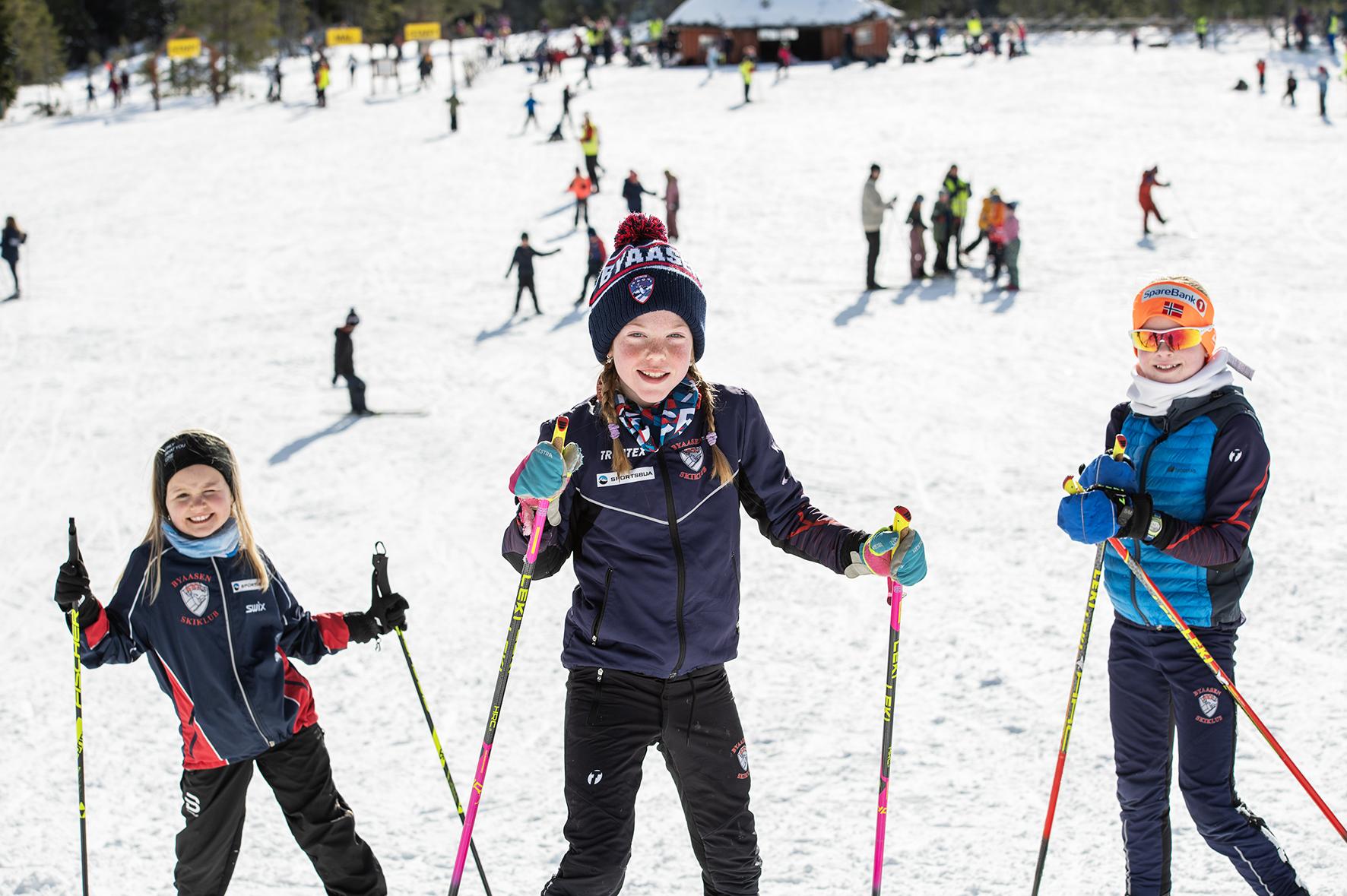 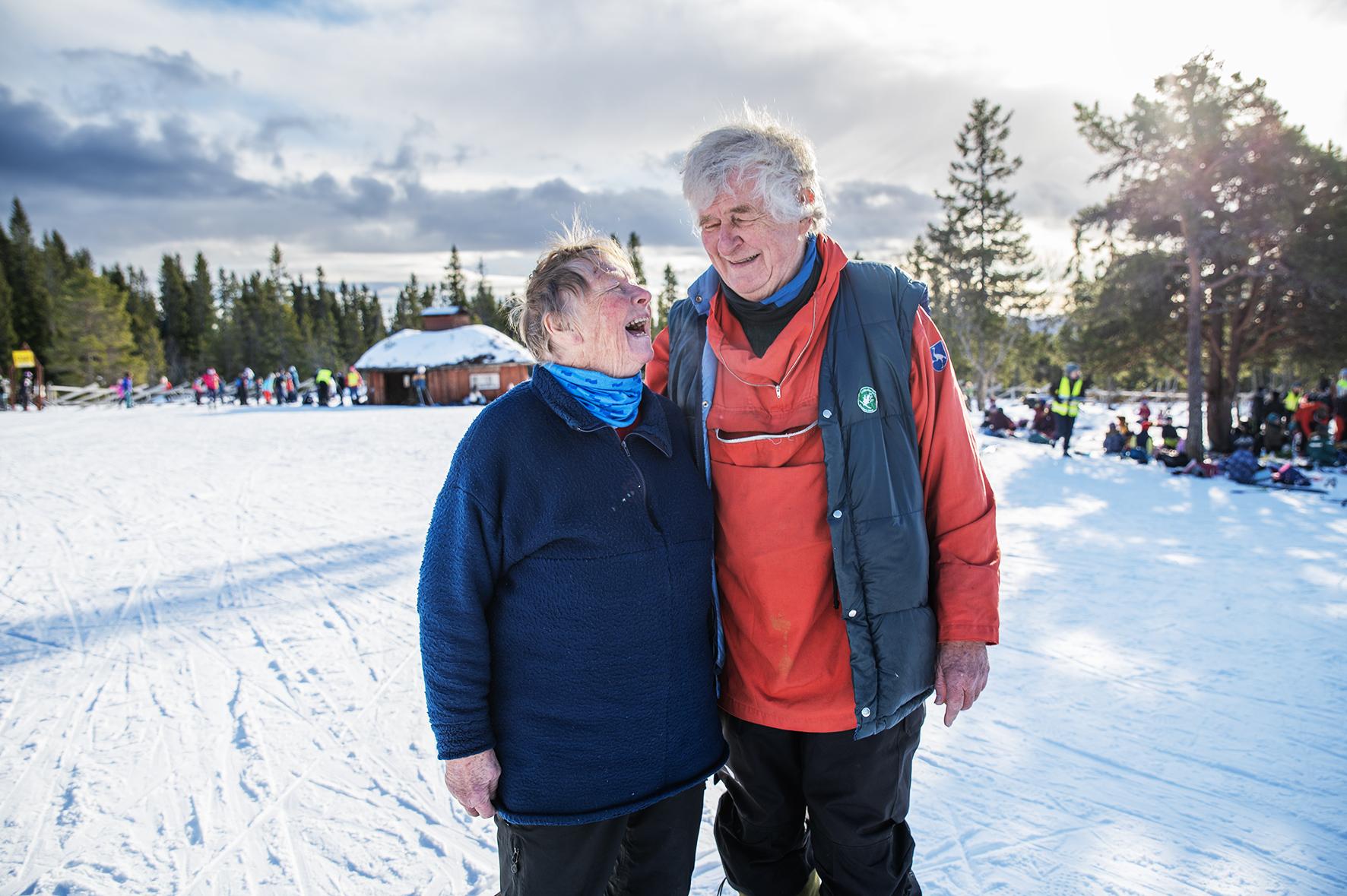 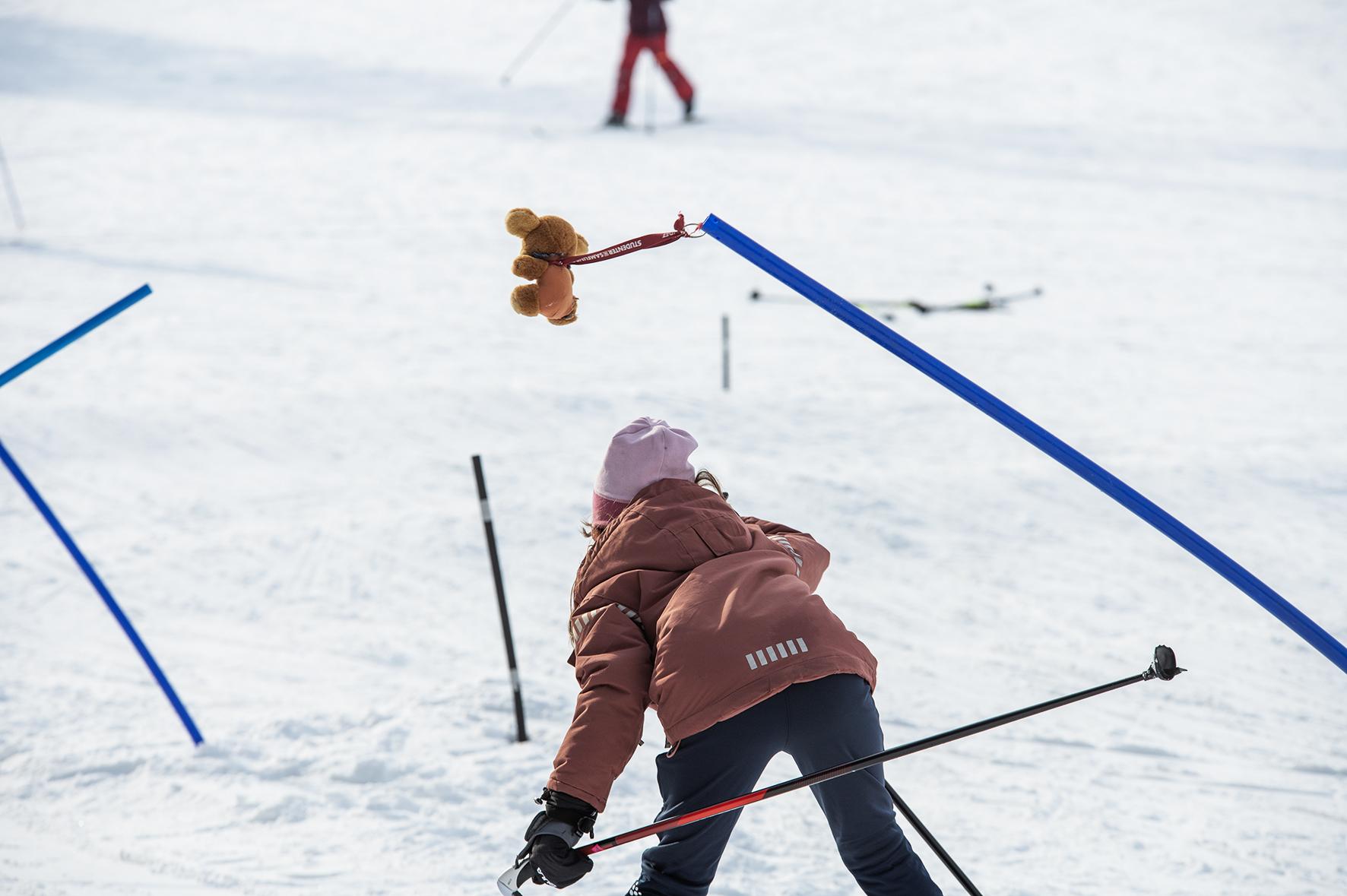 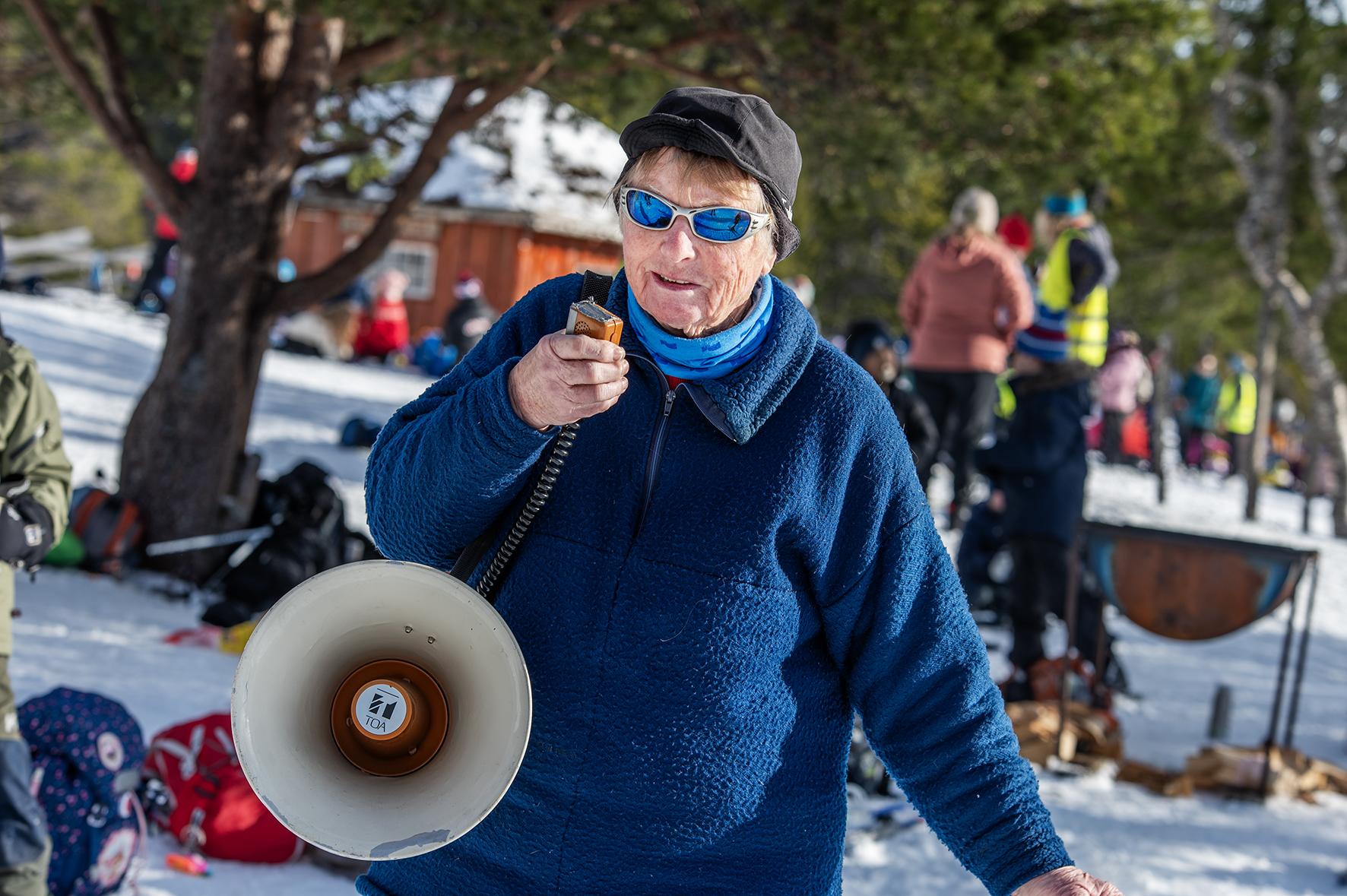 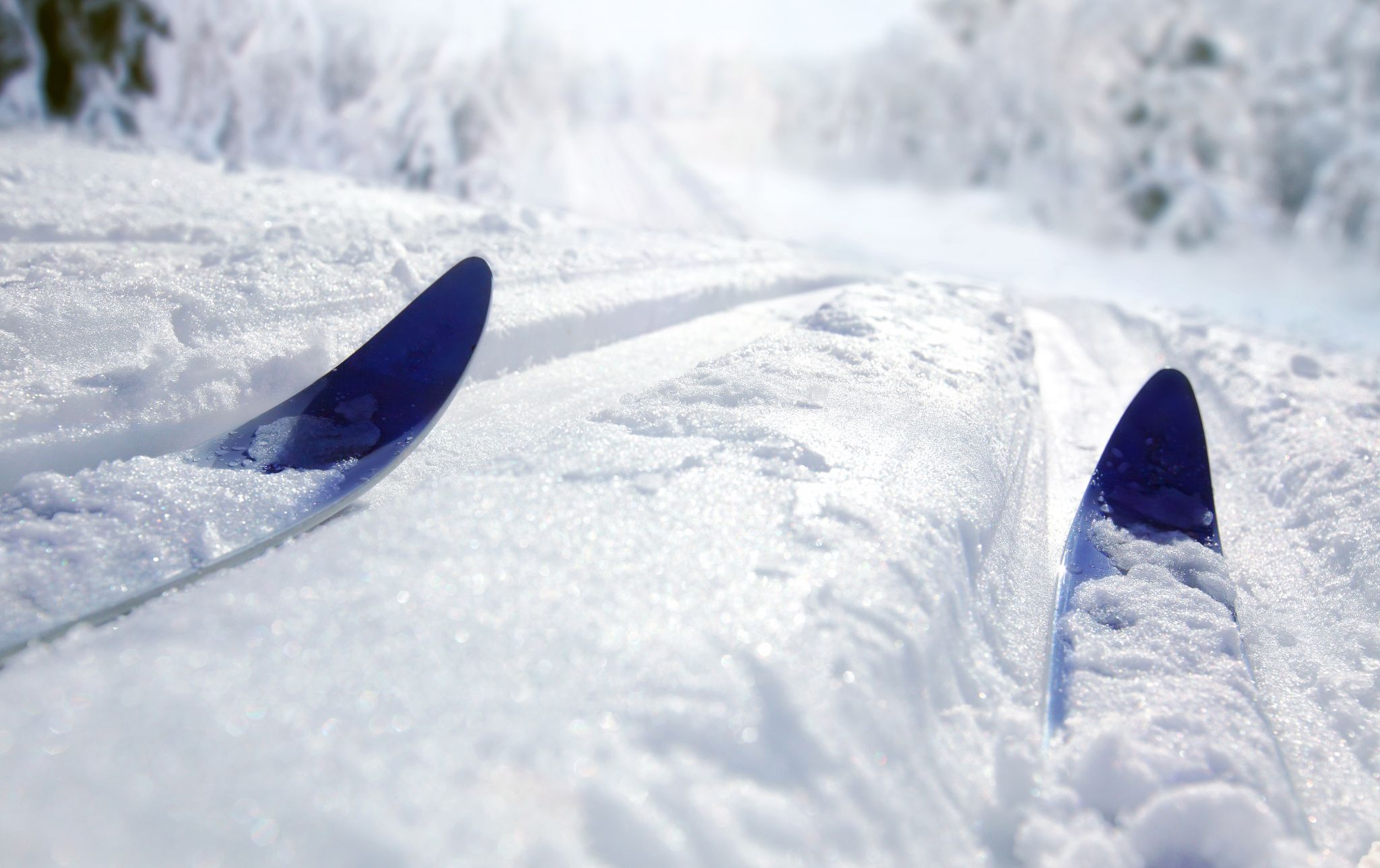 Bredde og allsidighet
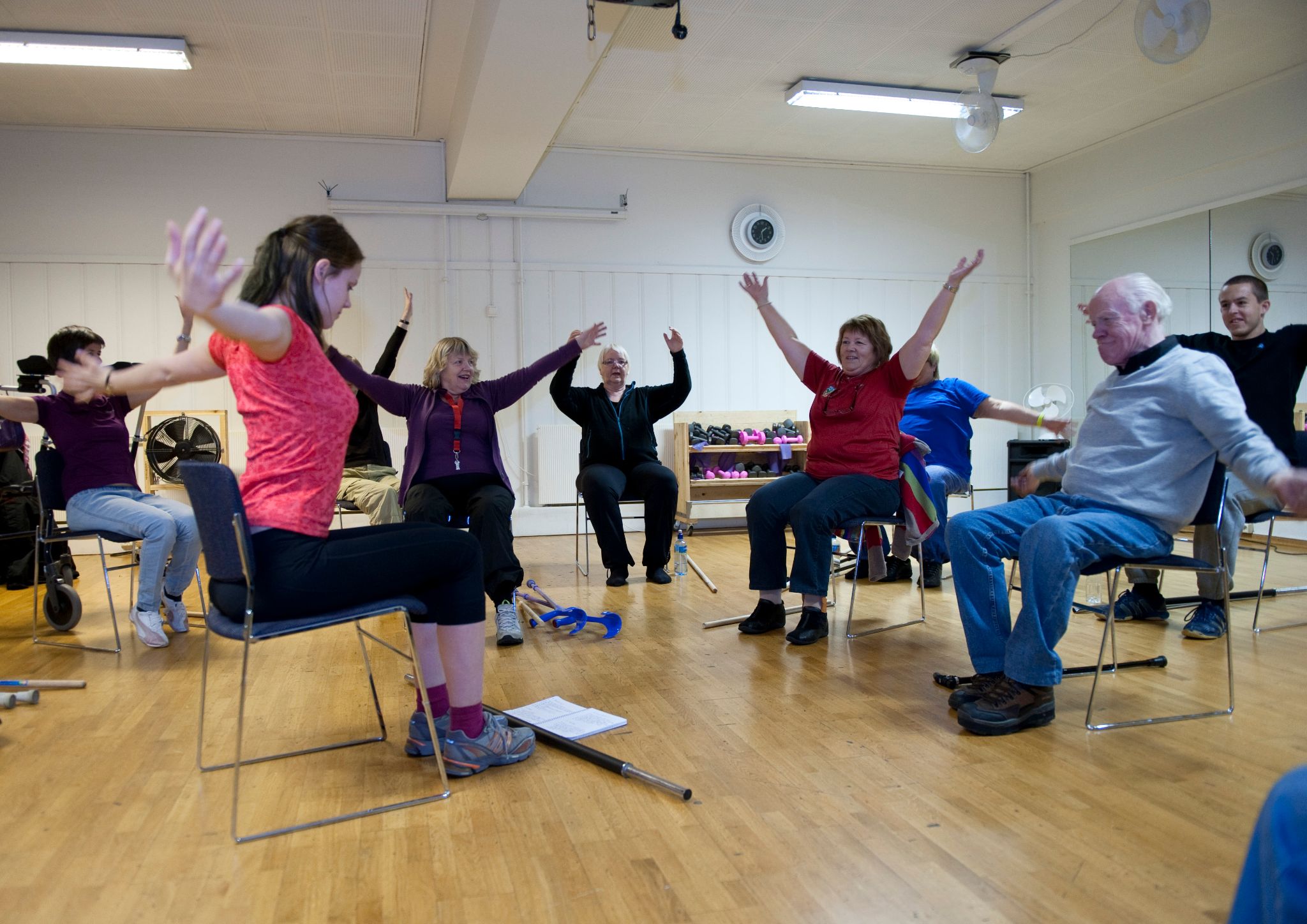 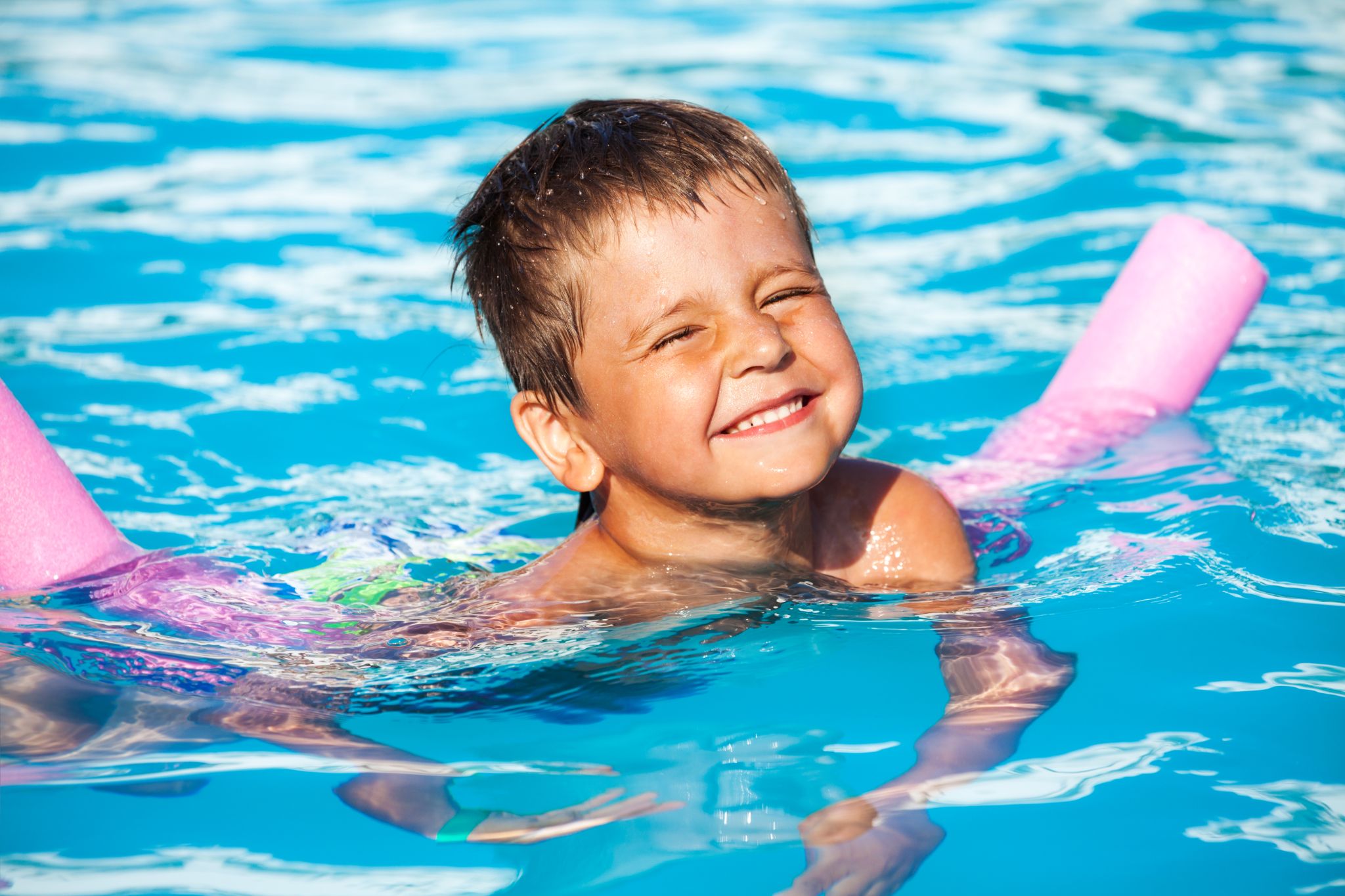 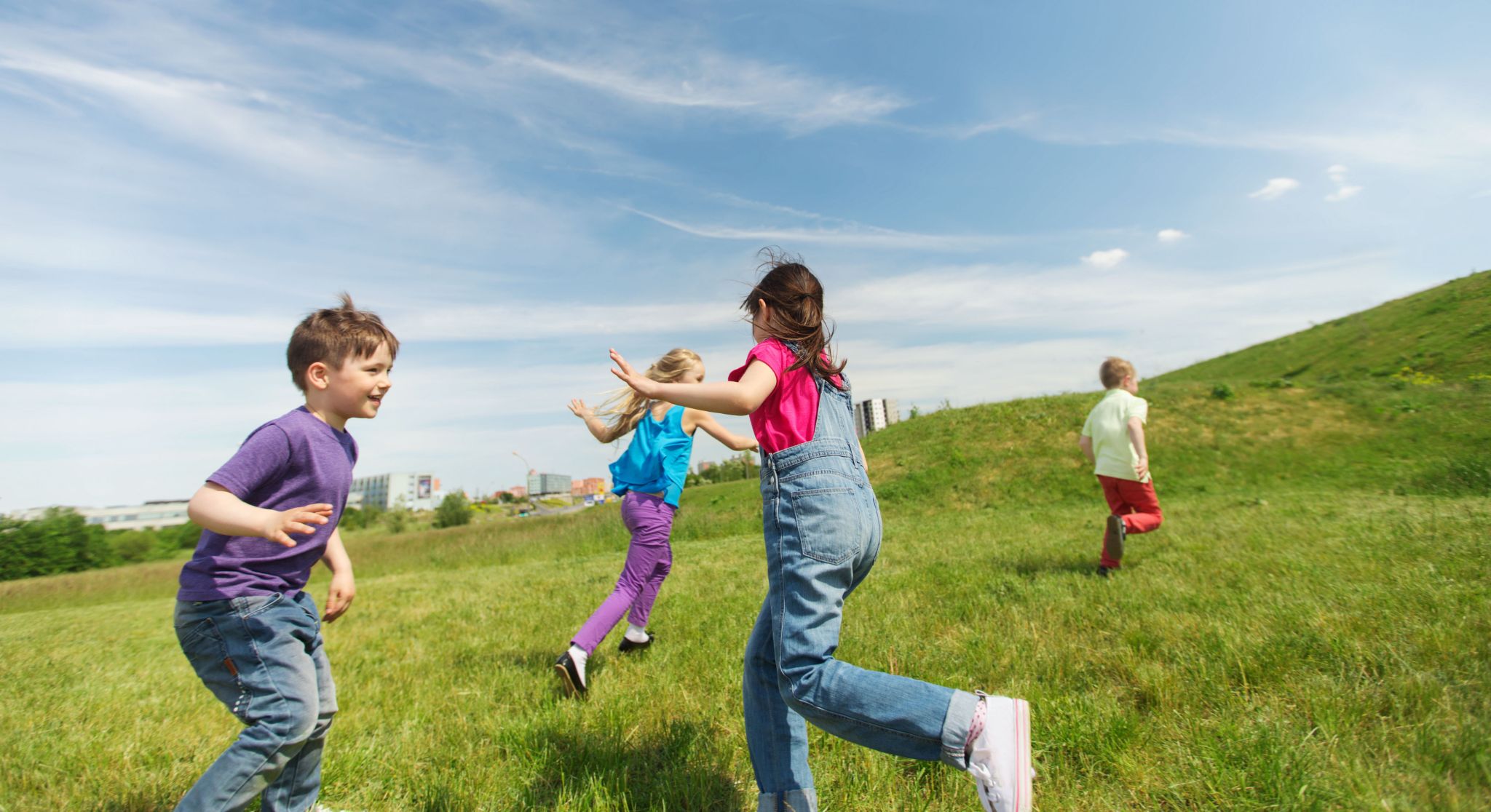 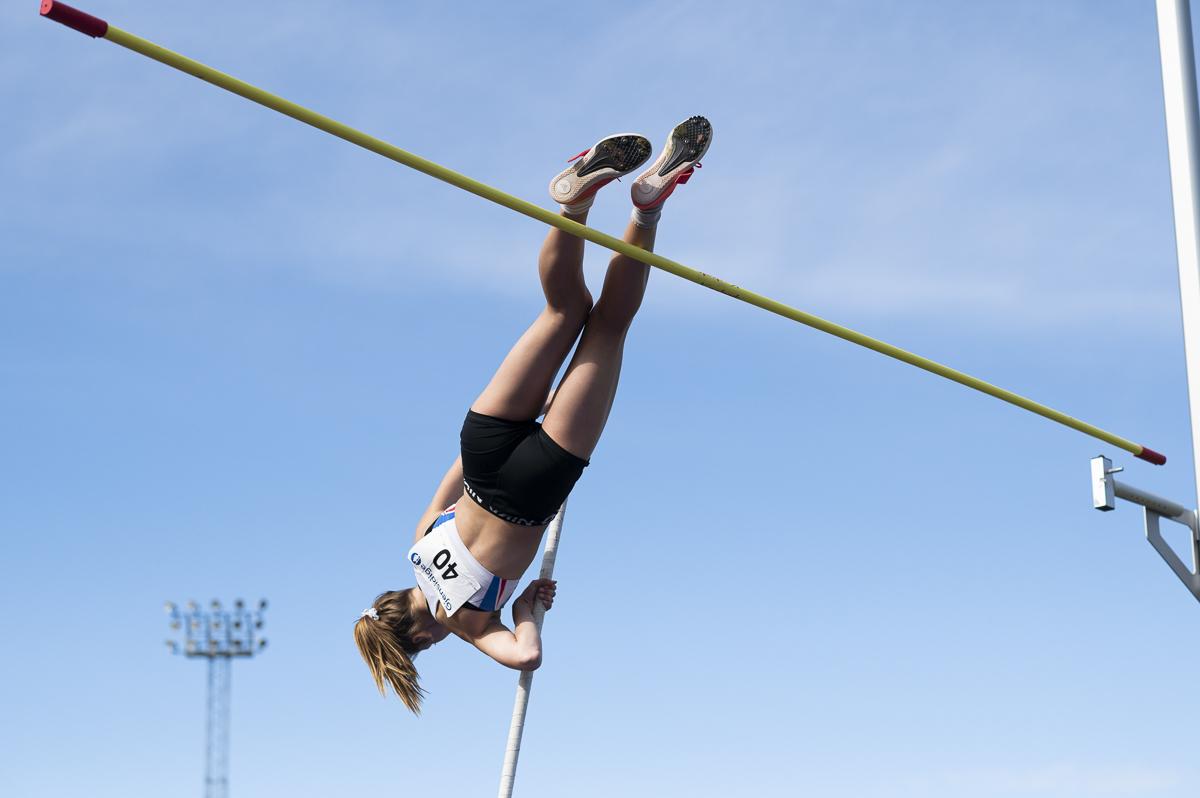 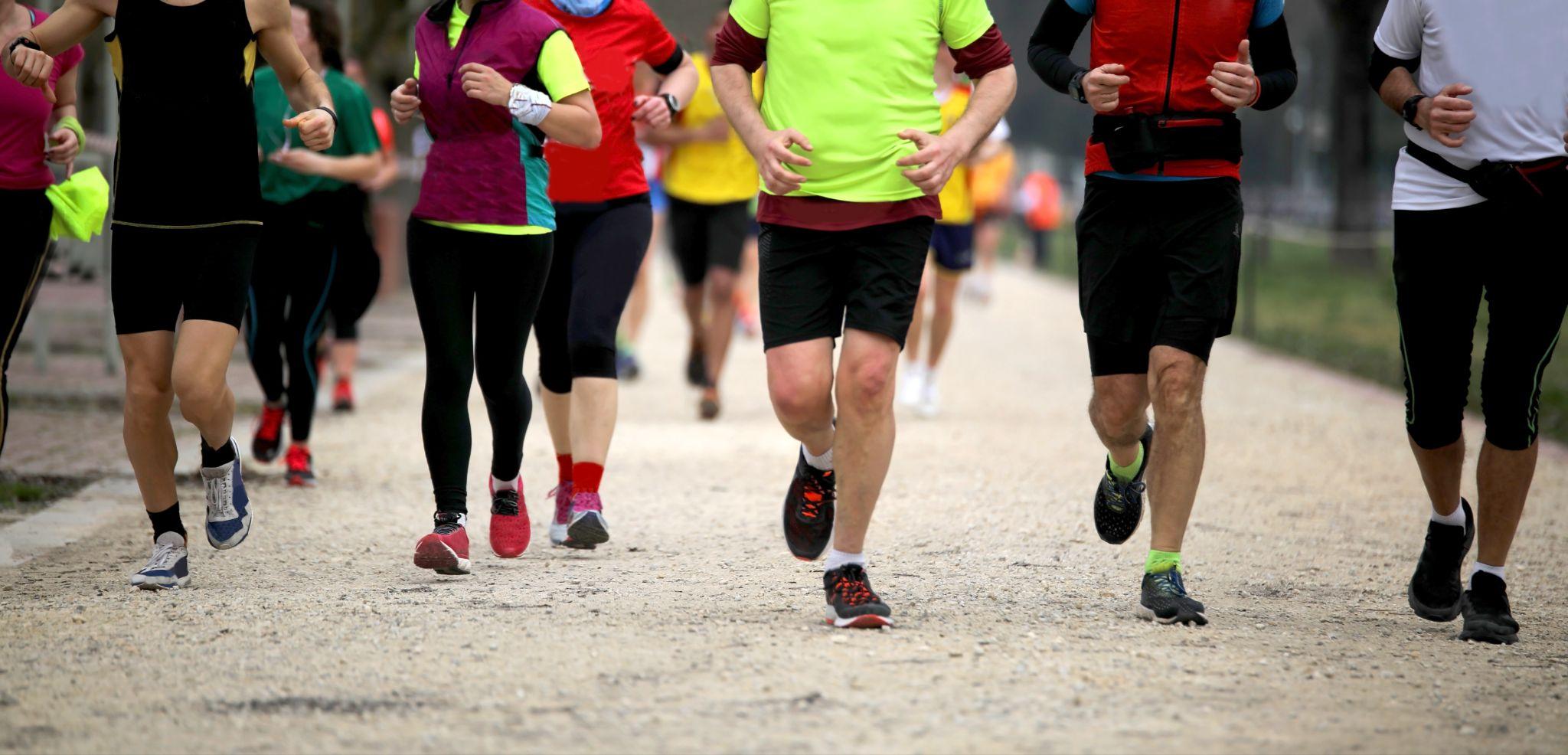 Bevegelse og folkehelse
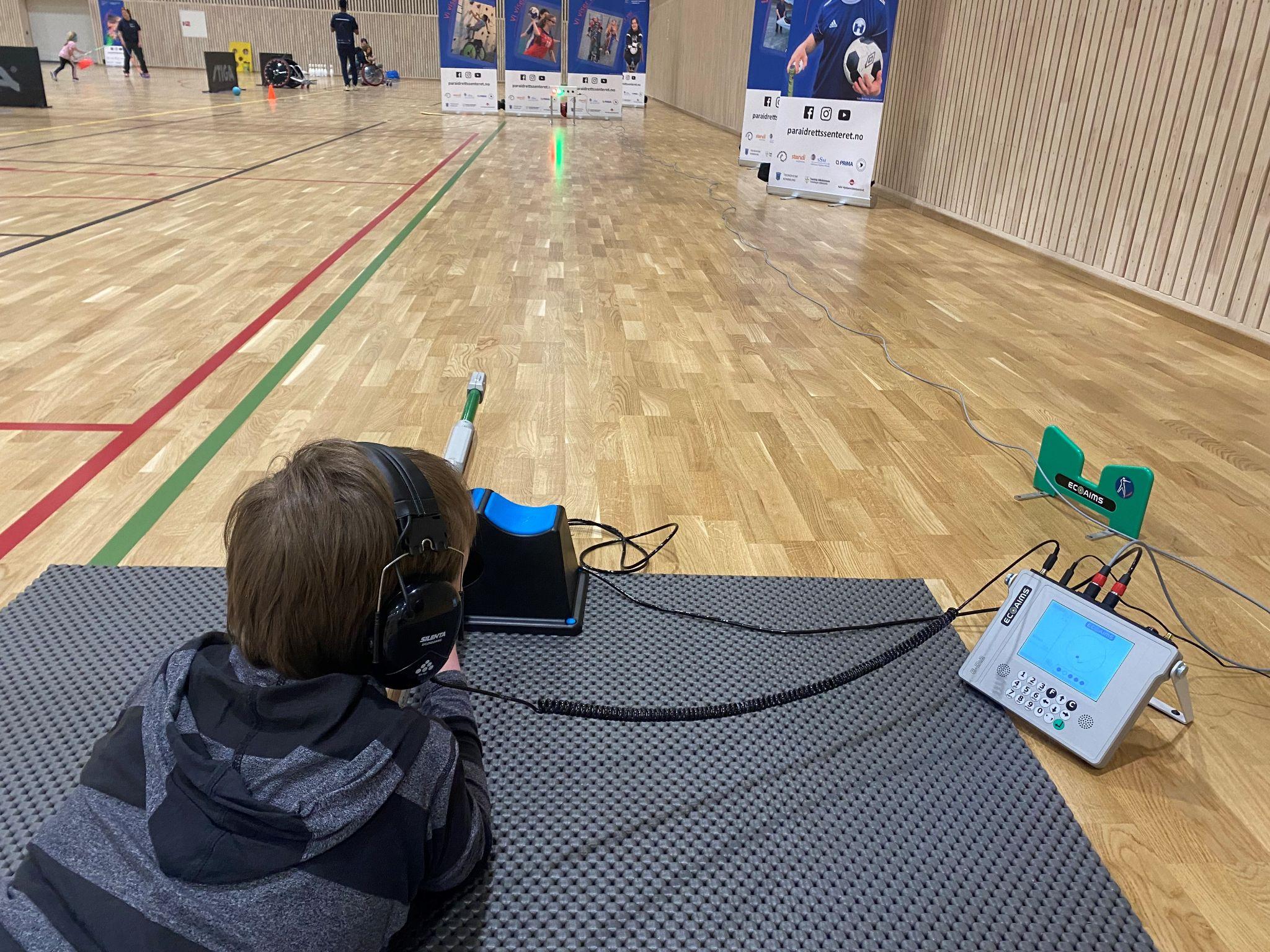 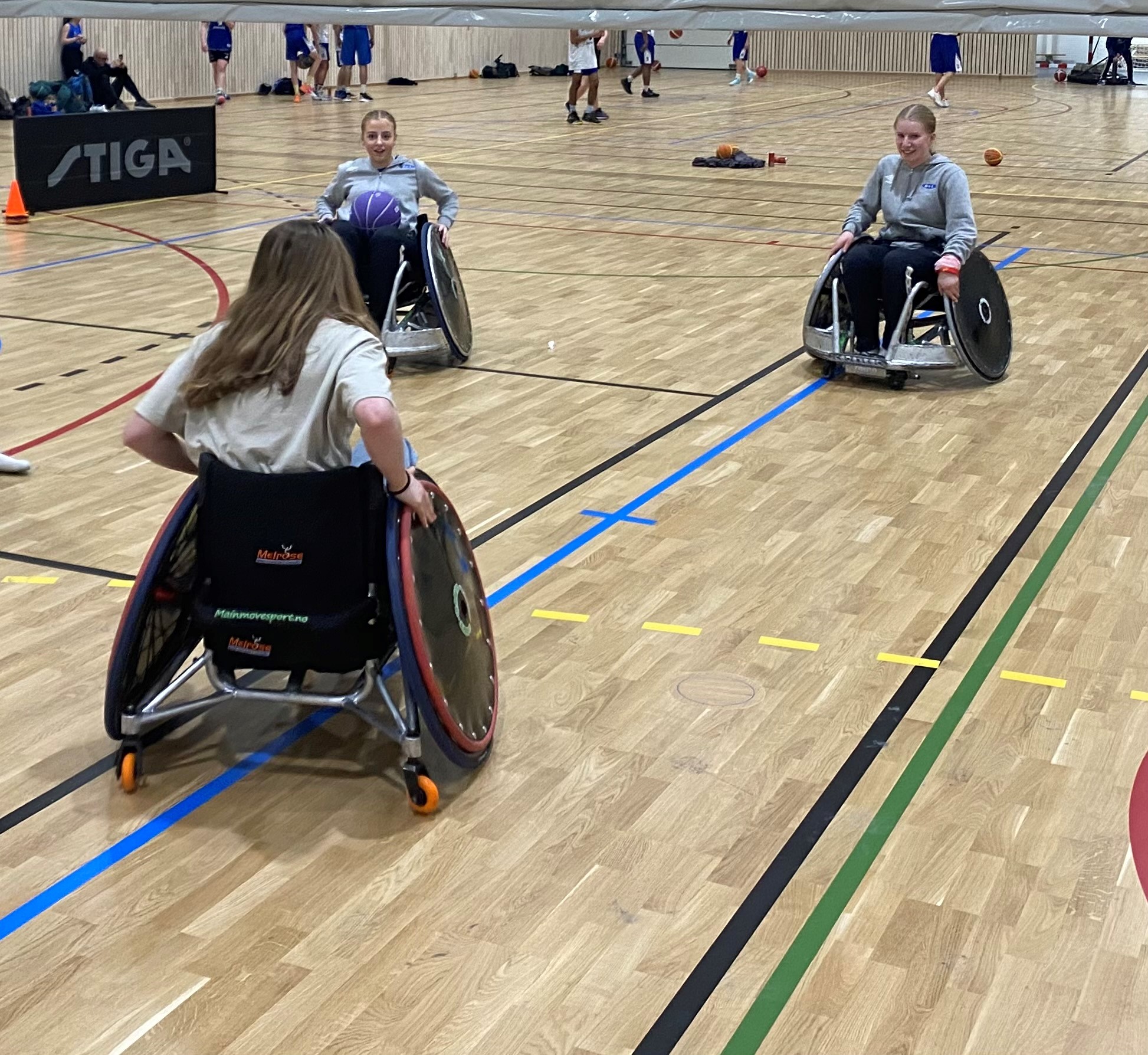 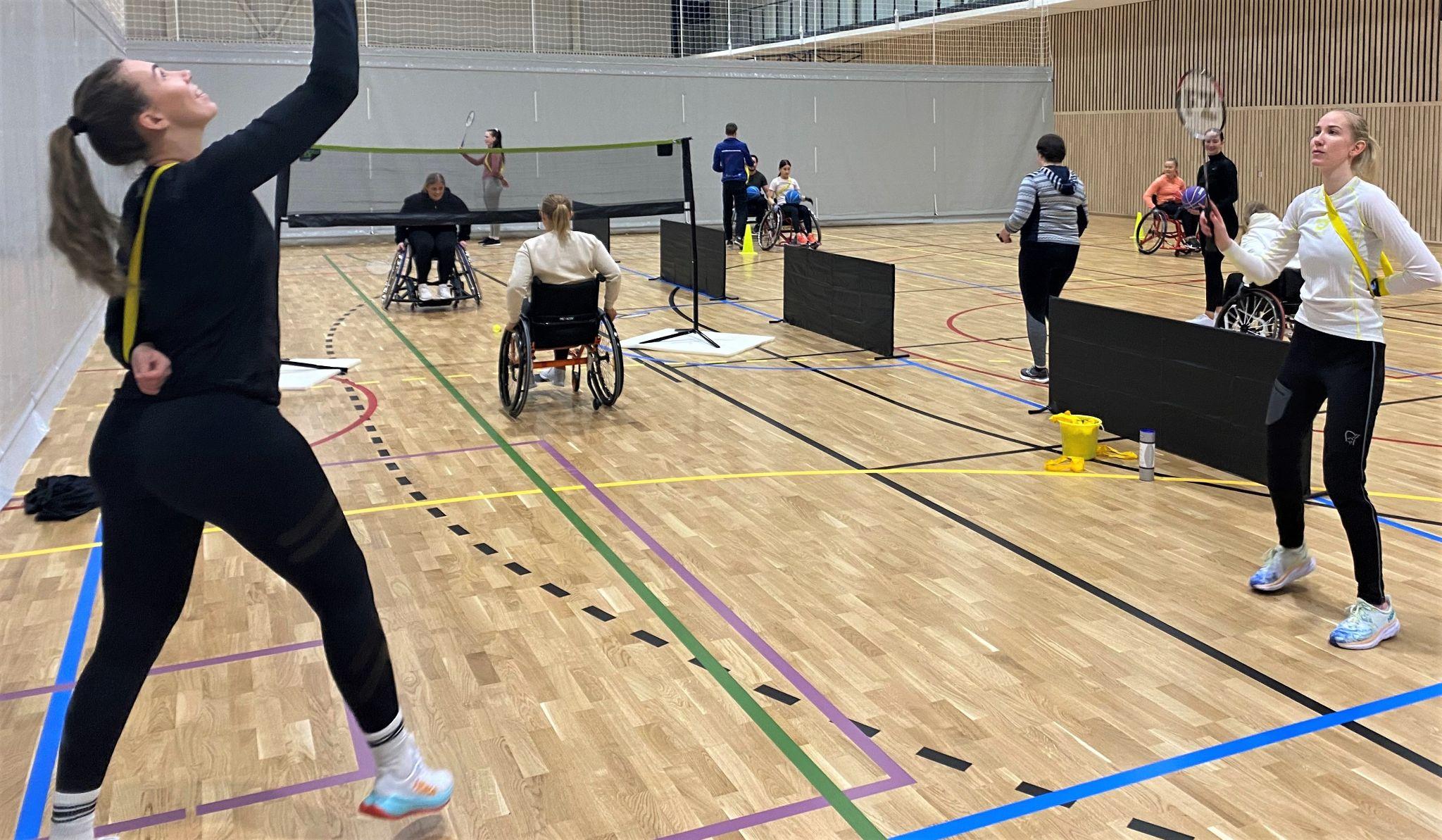 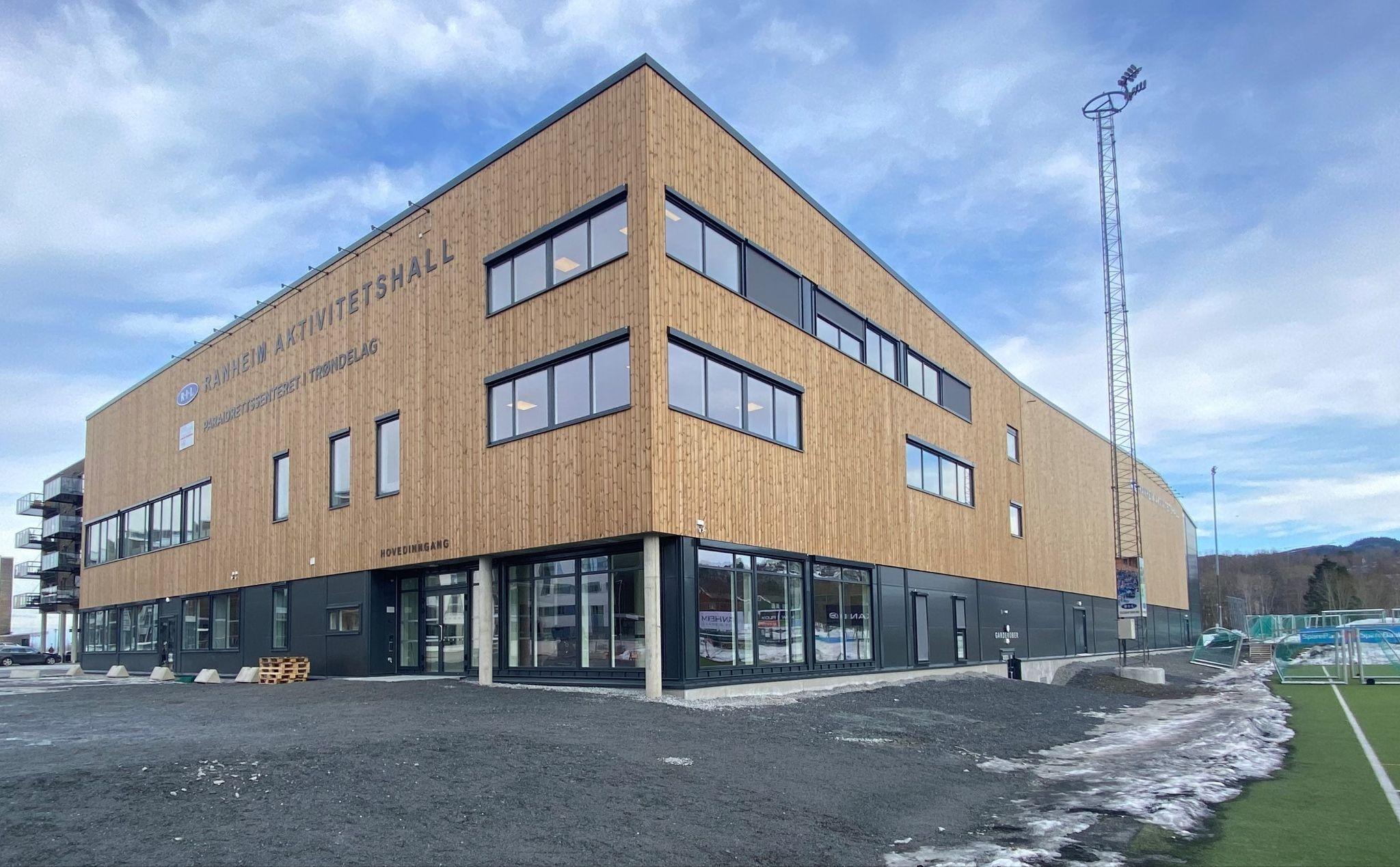 Paraidrett
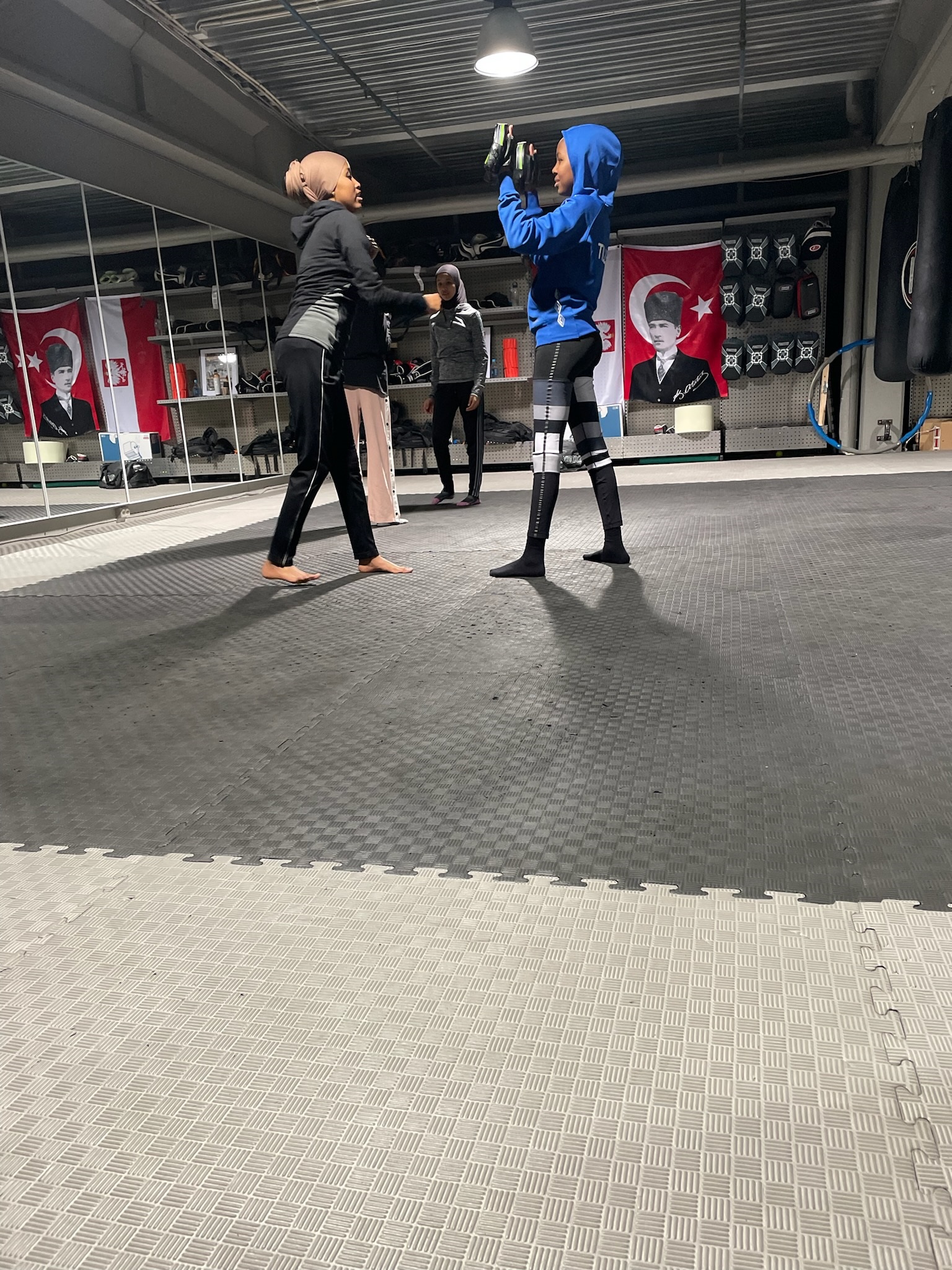 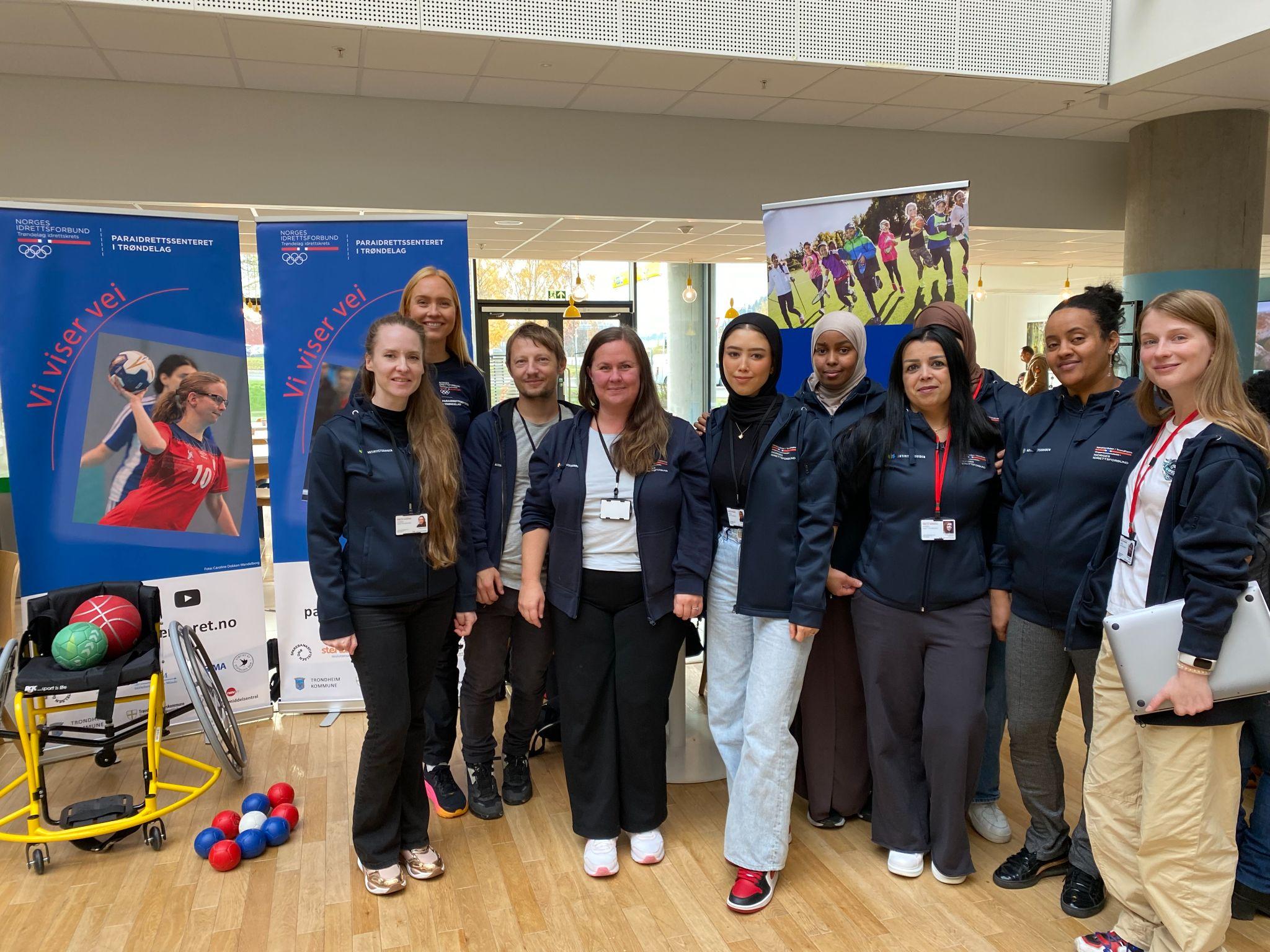 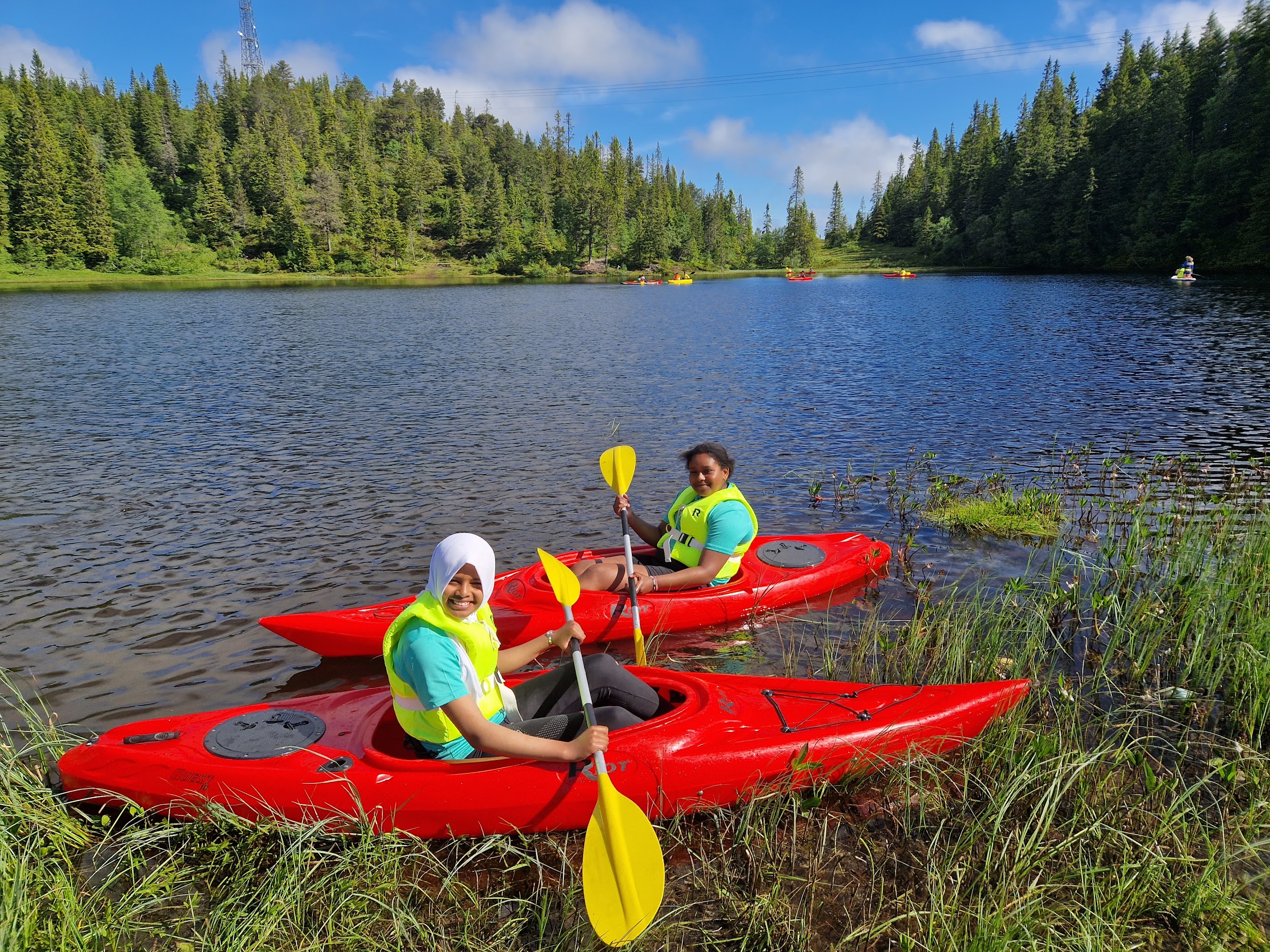 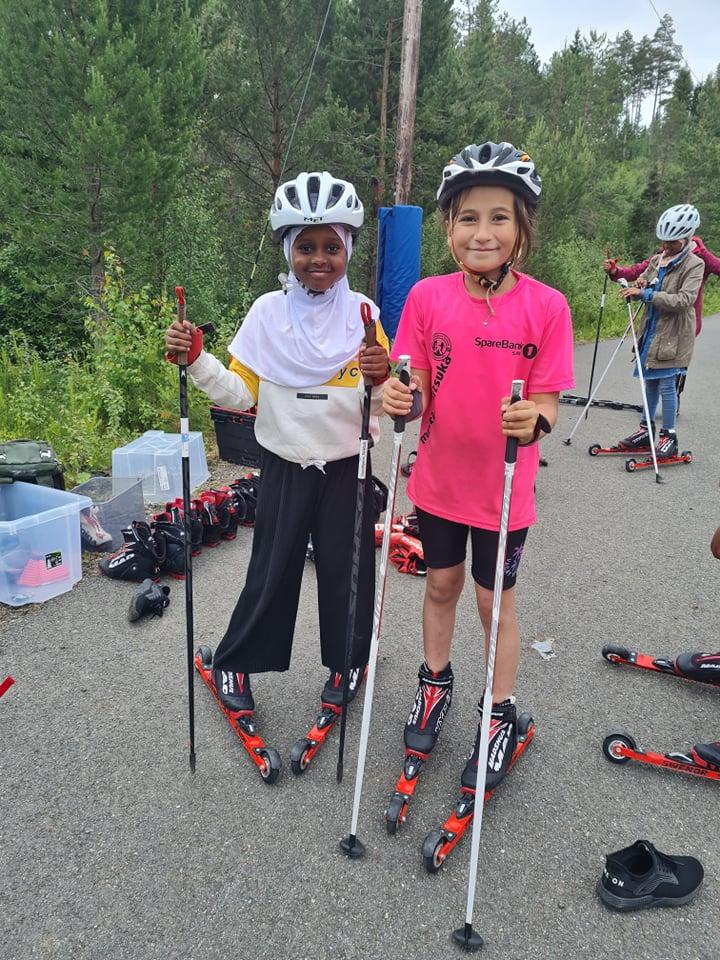 Inkludering
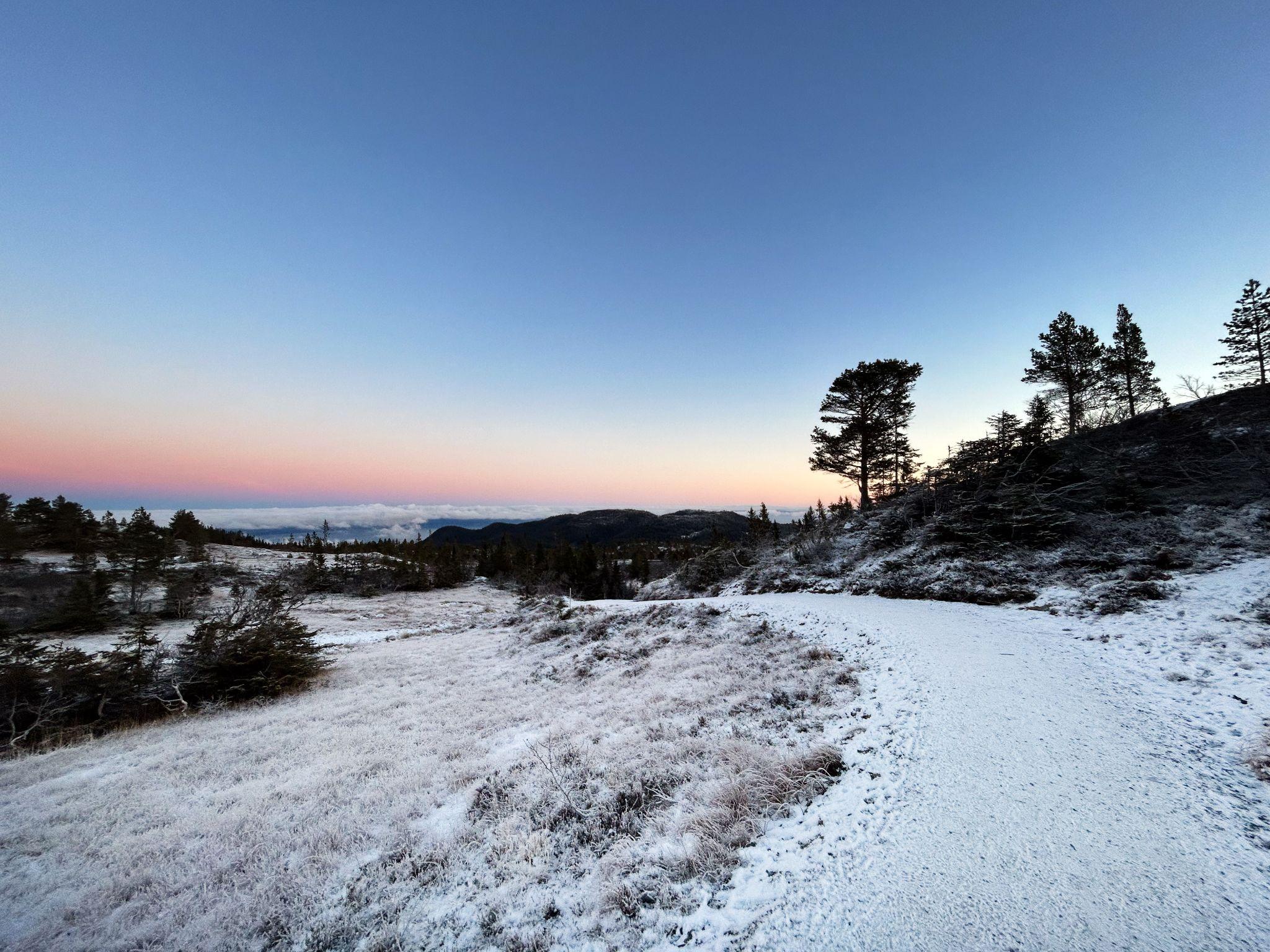 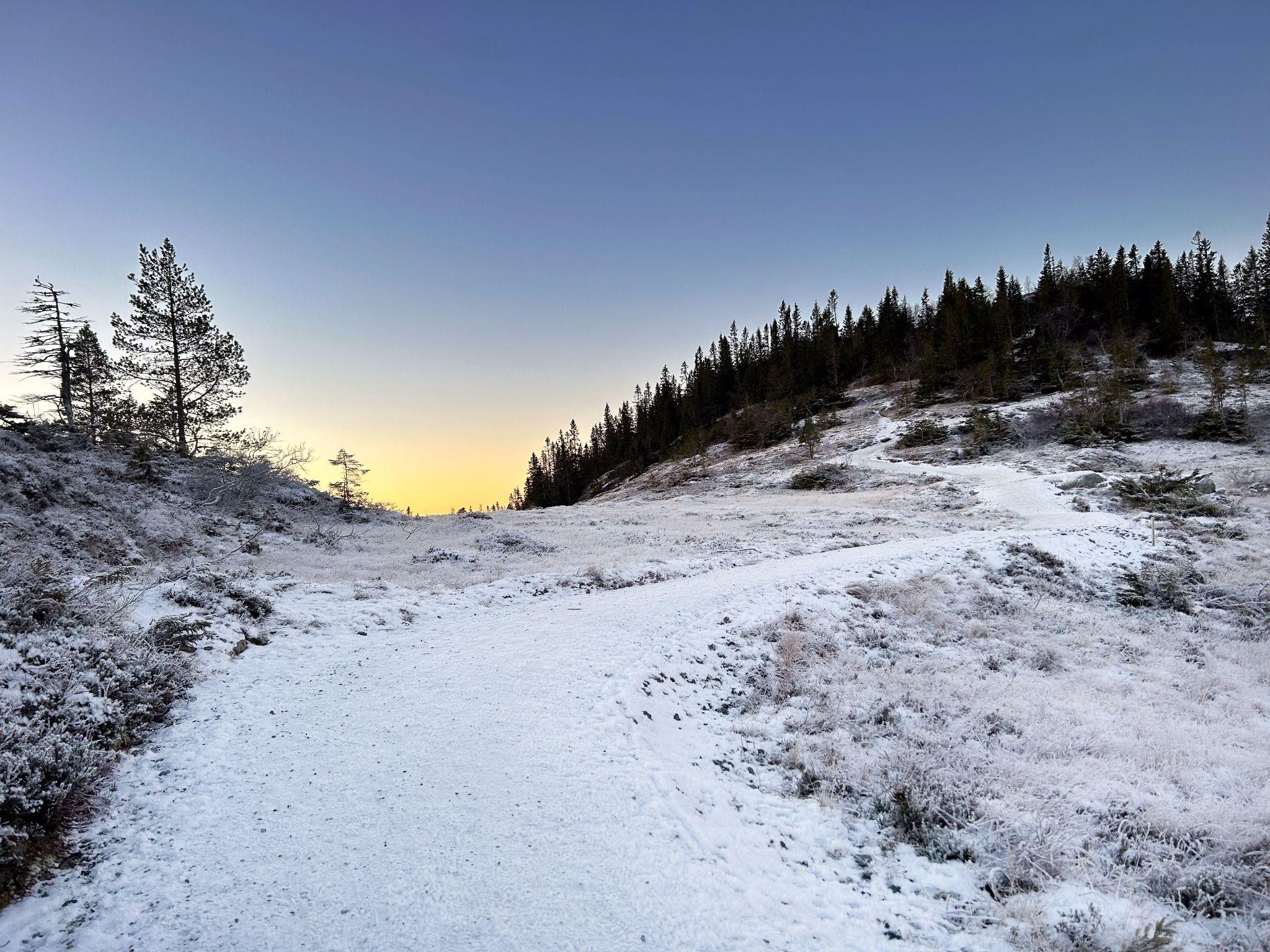 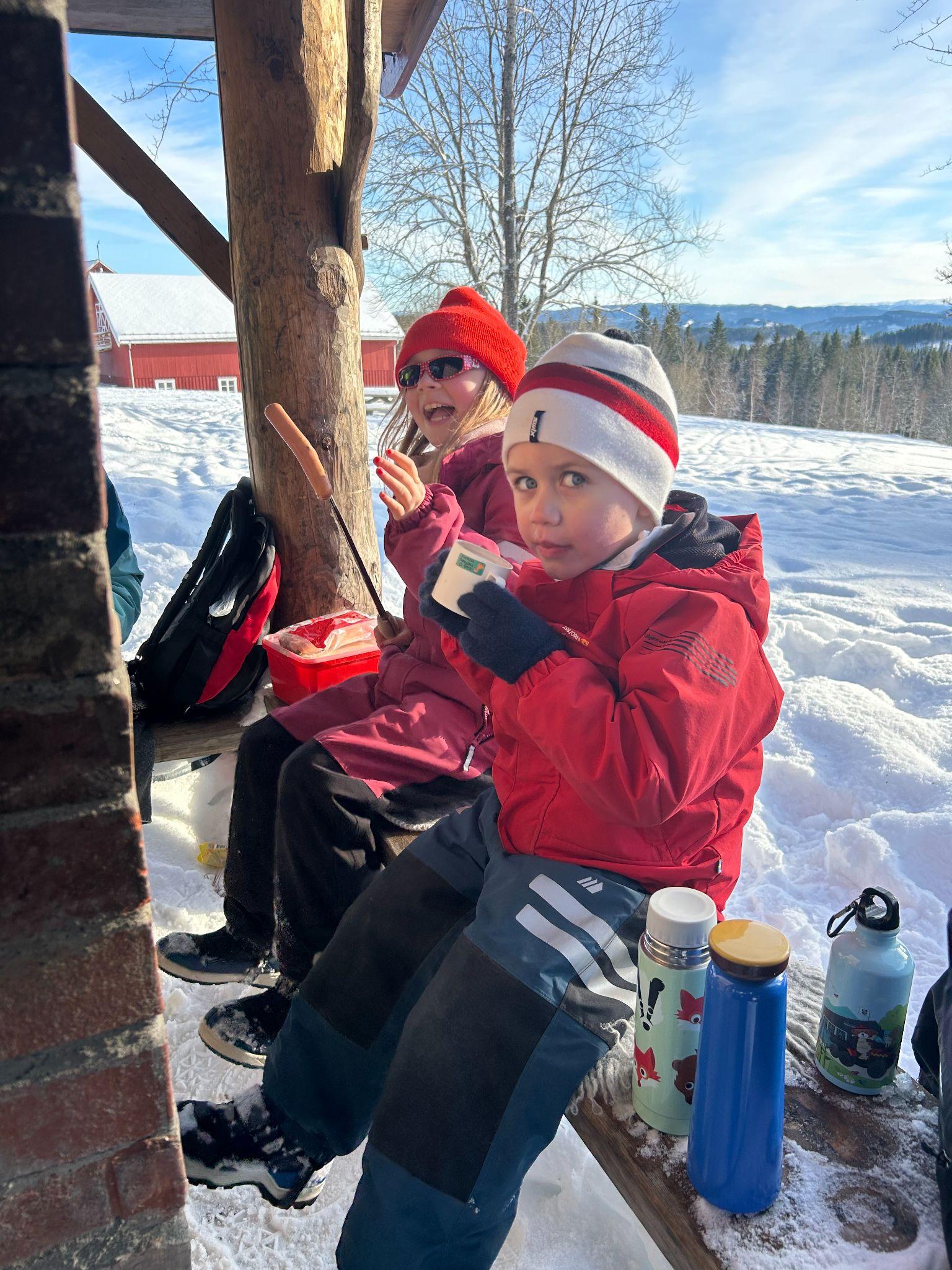 Friluftsliv
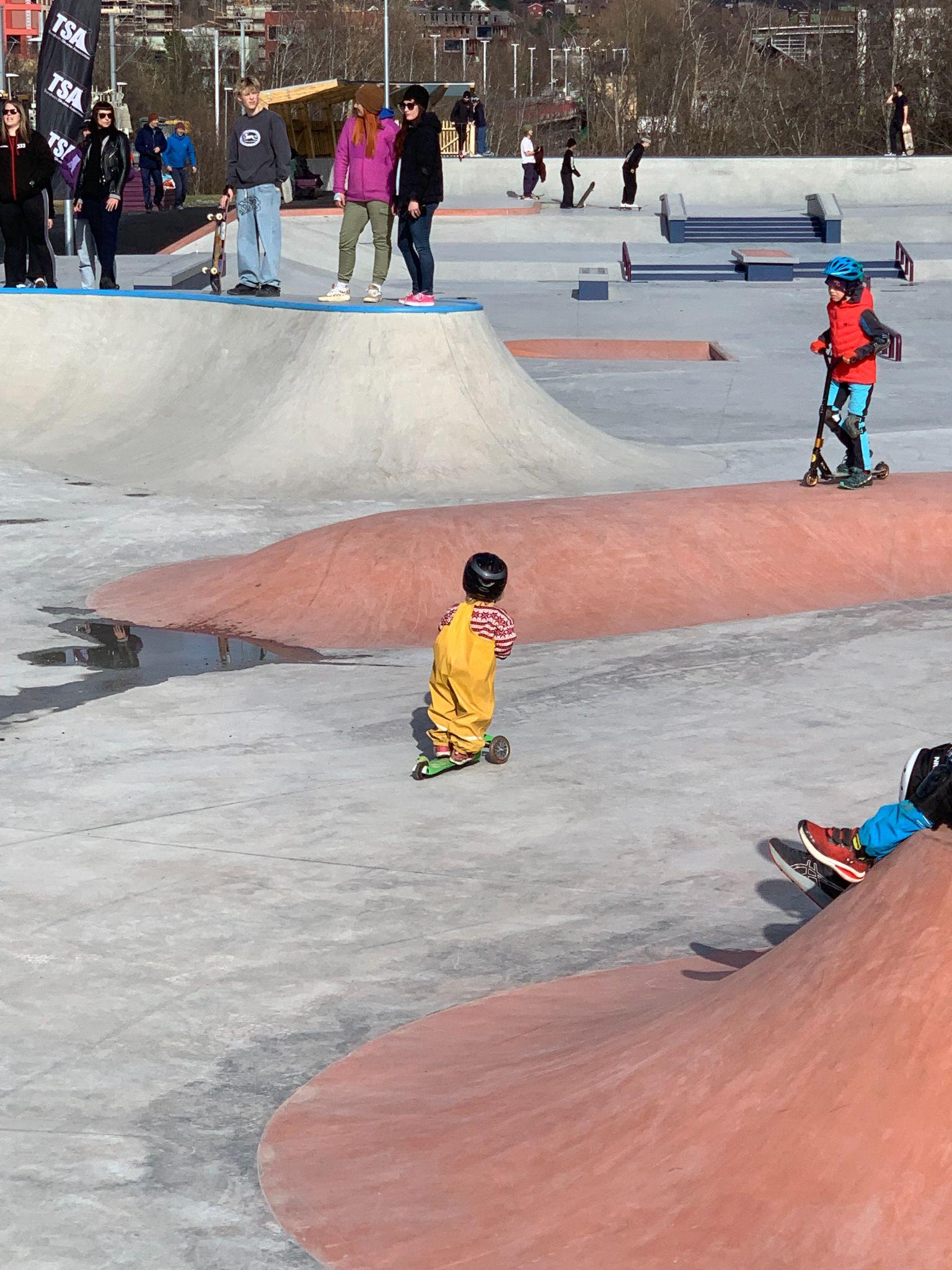 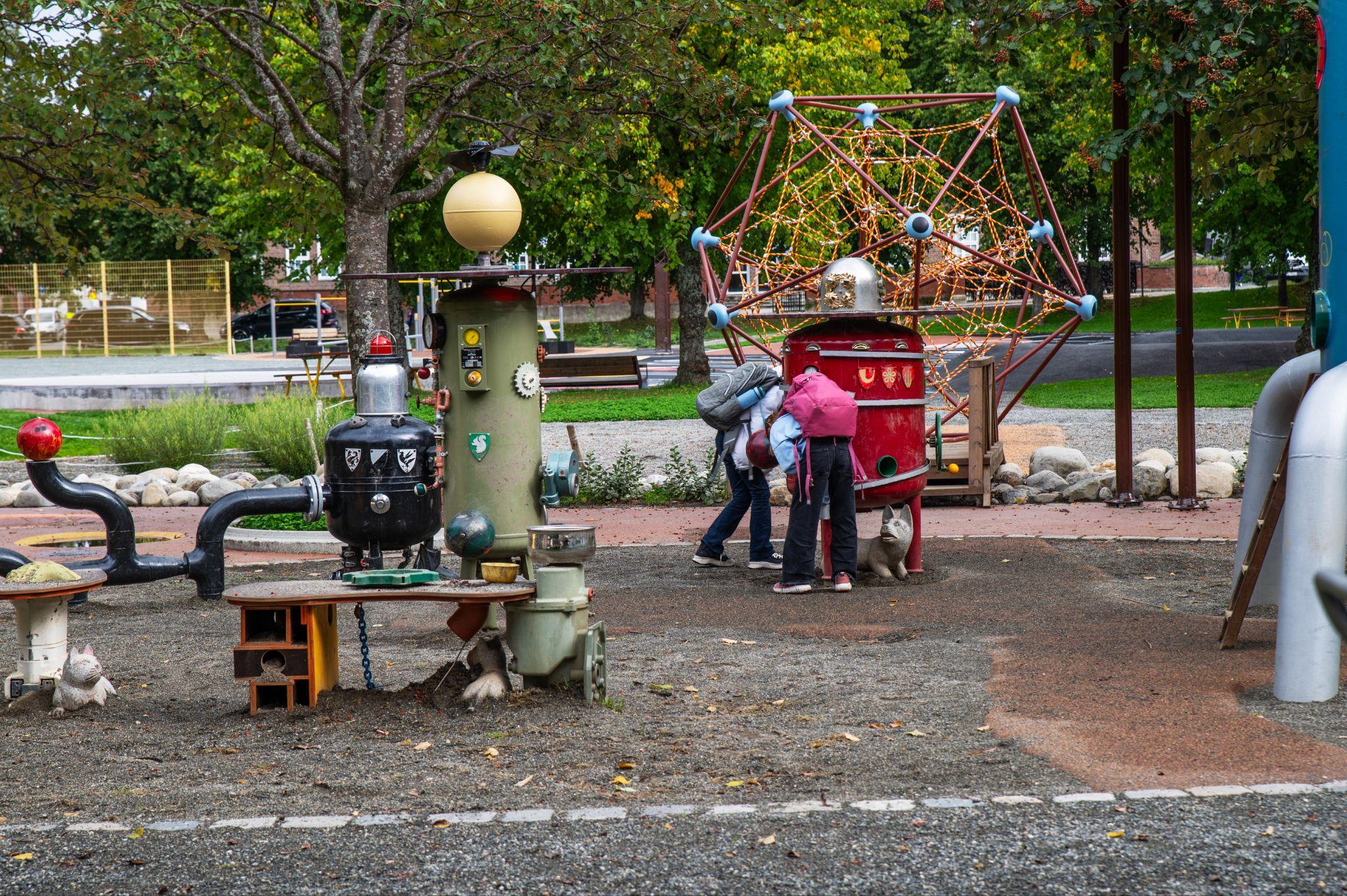 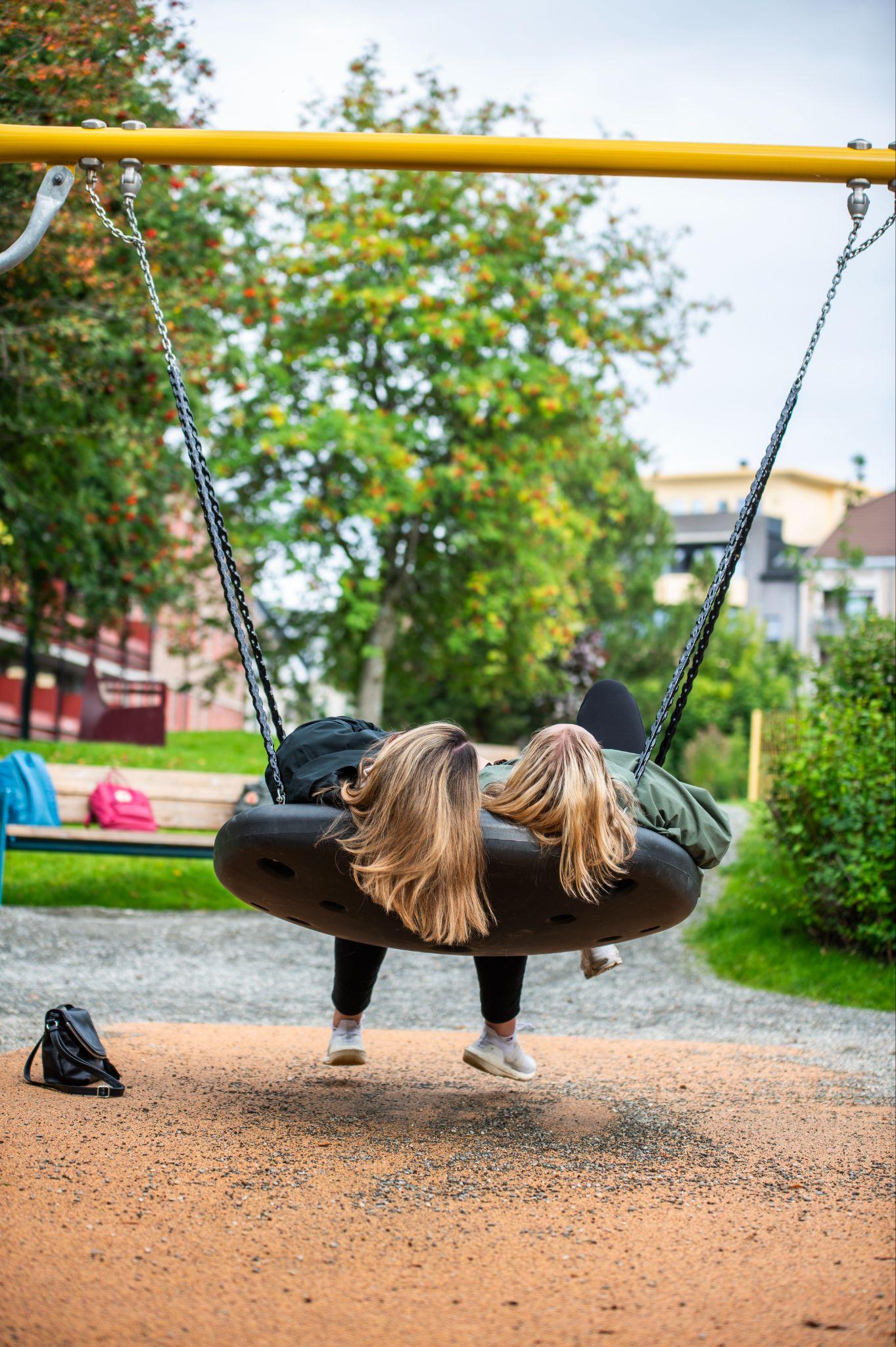 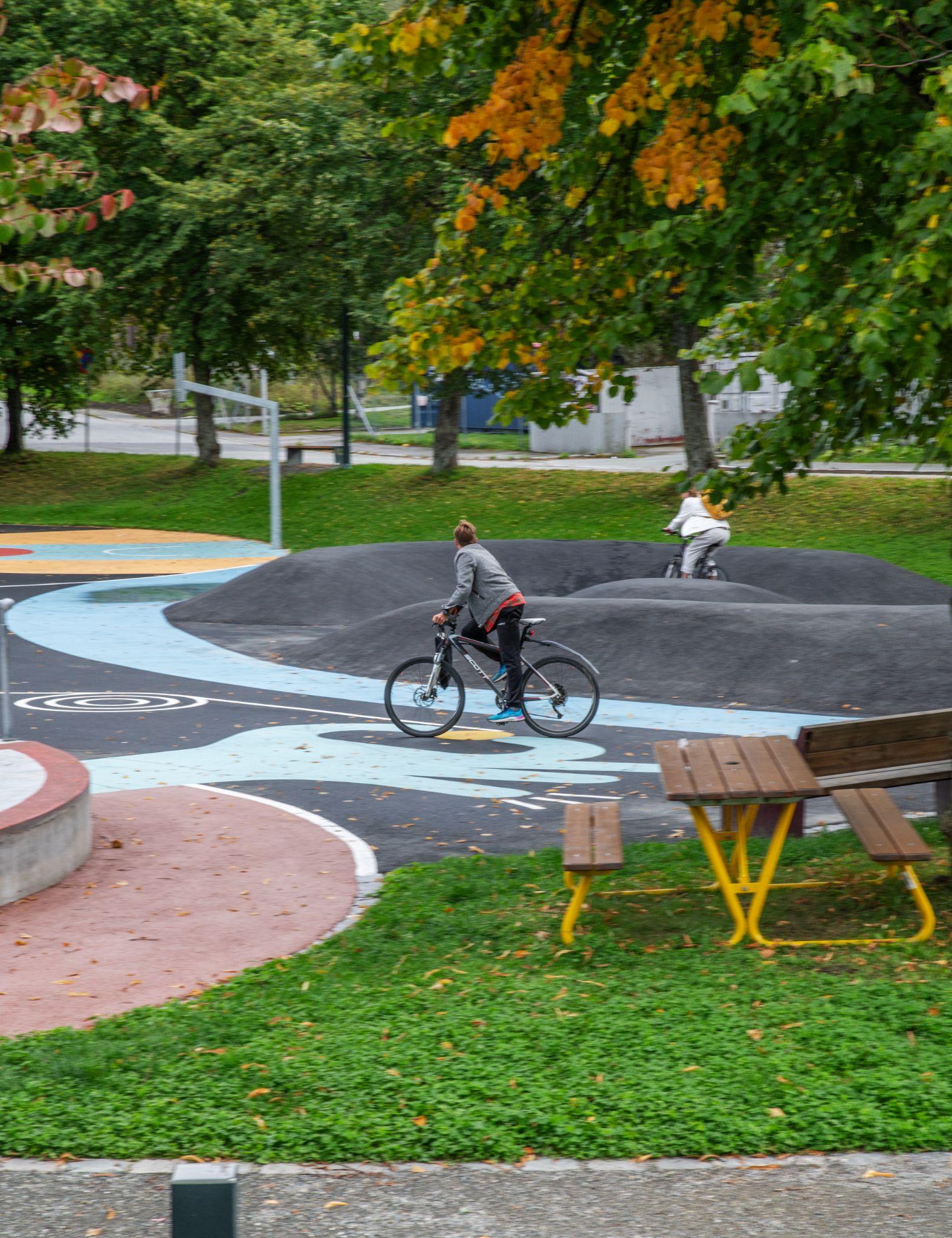 Aktivitetsparker
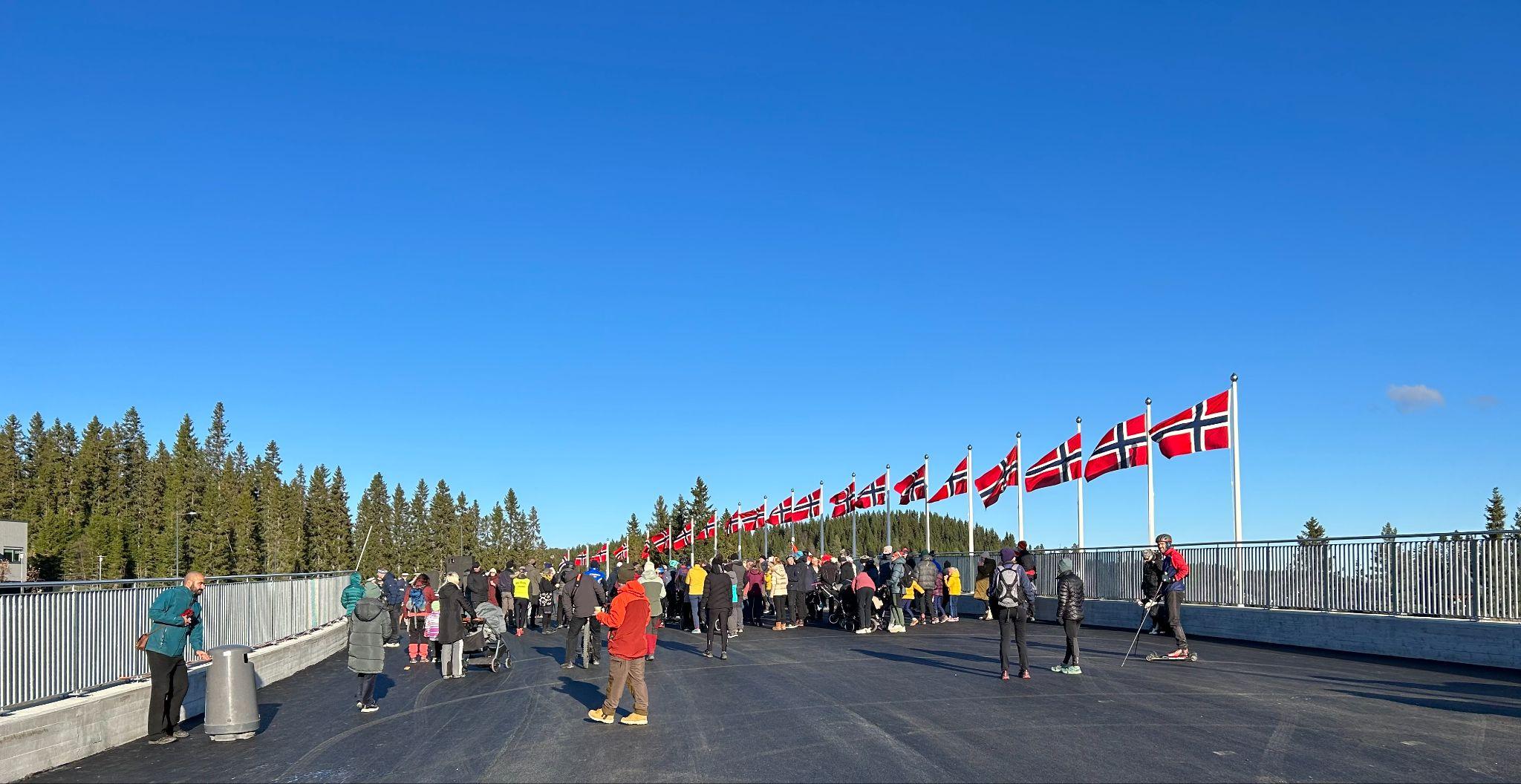 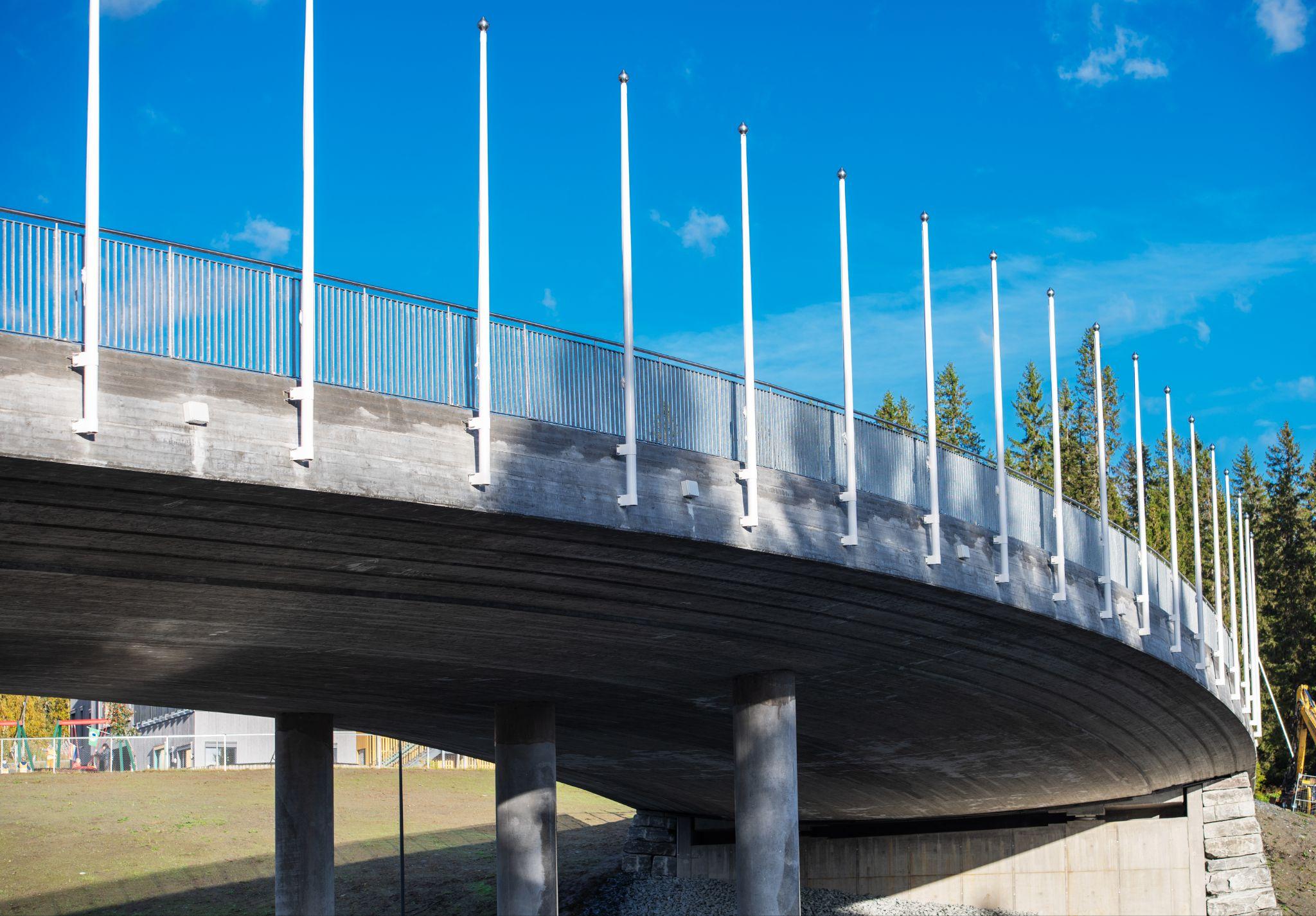 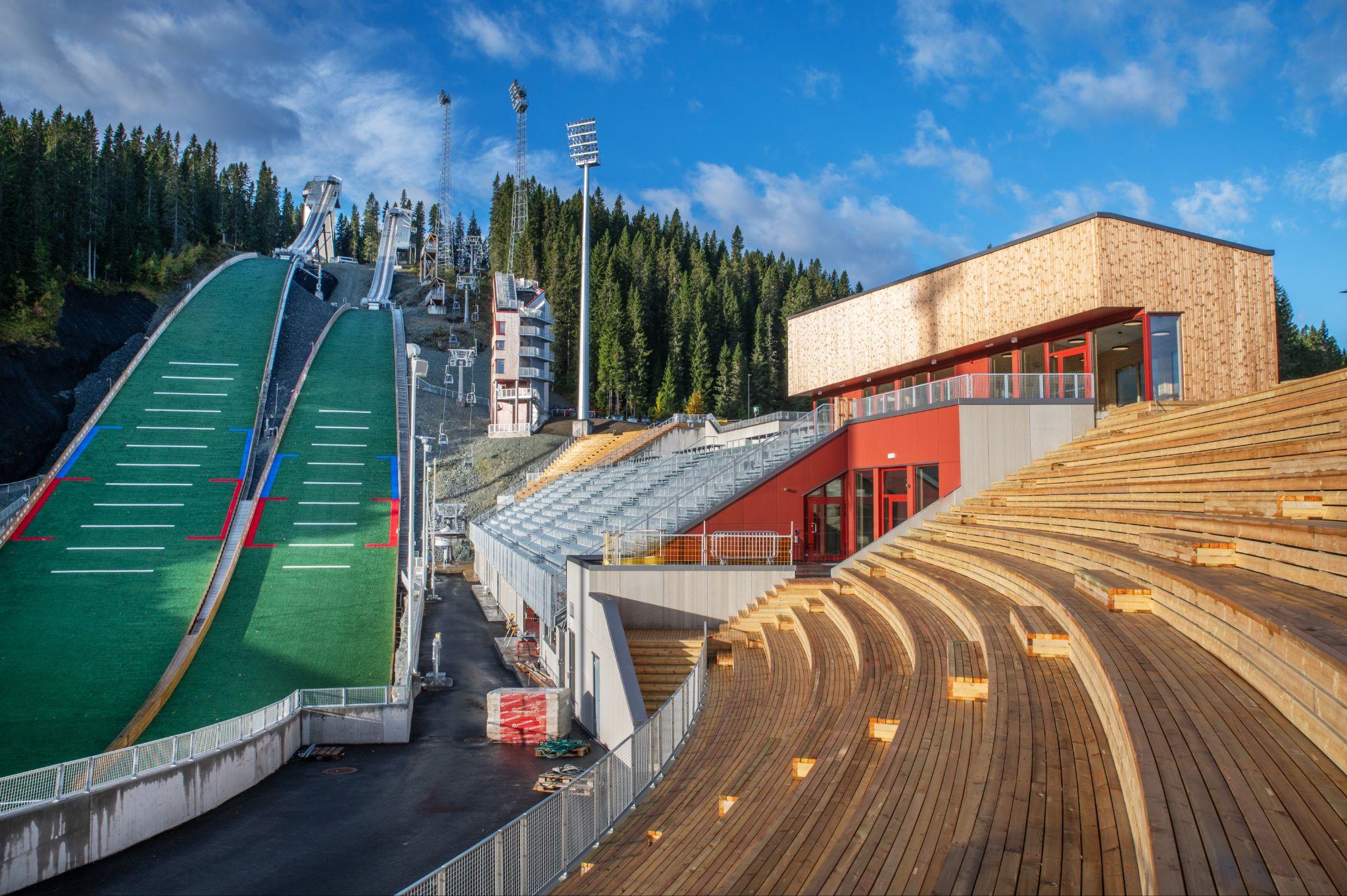 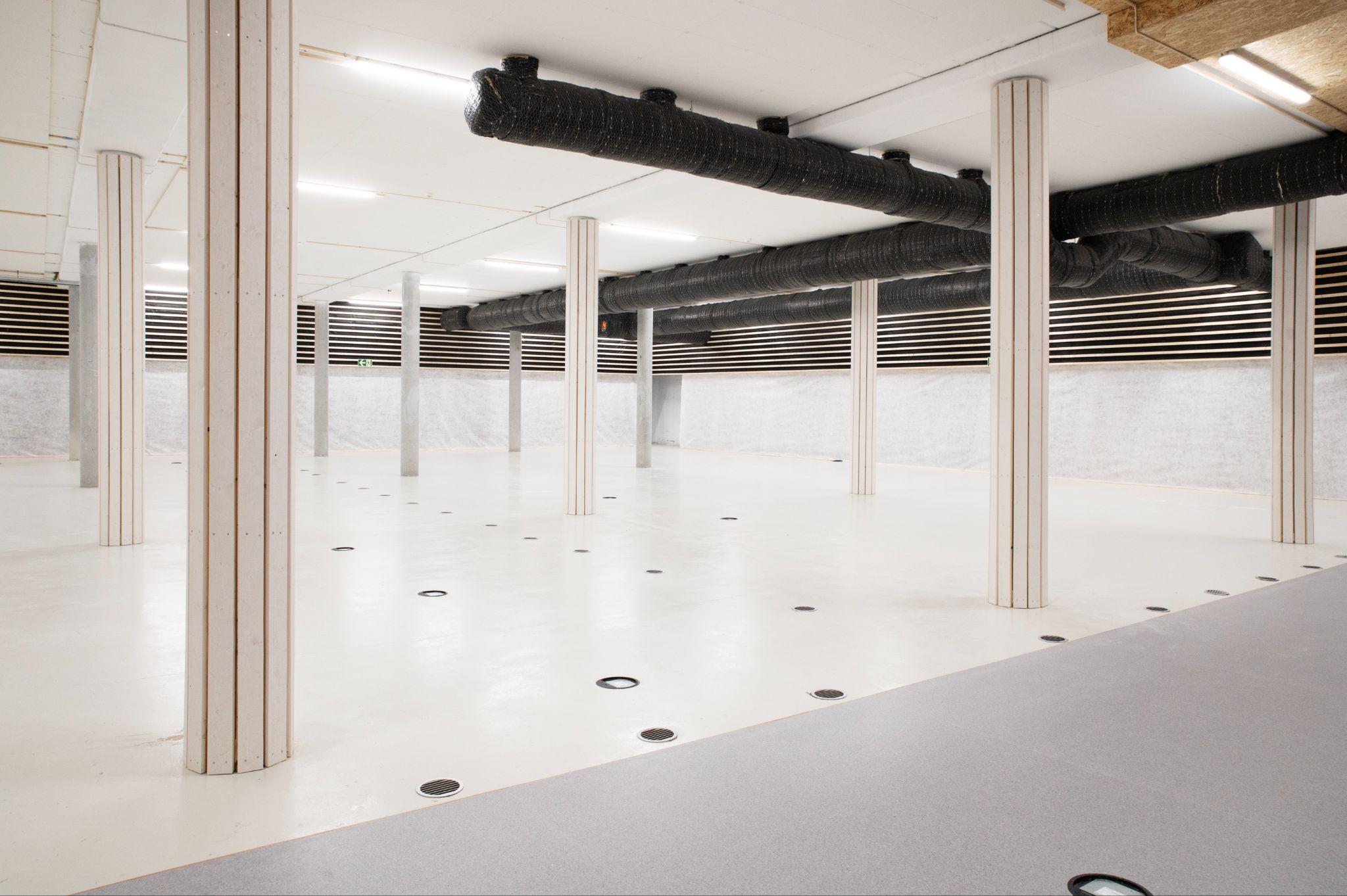 Granåsen idrettspark
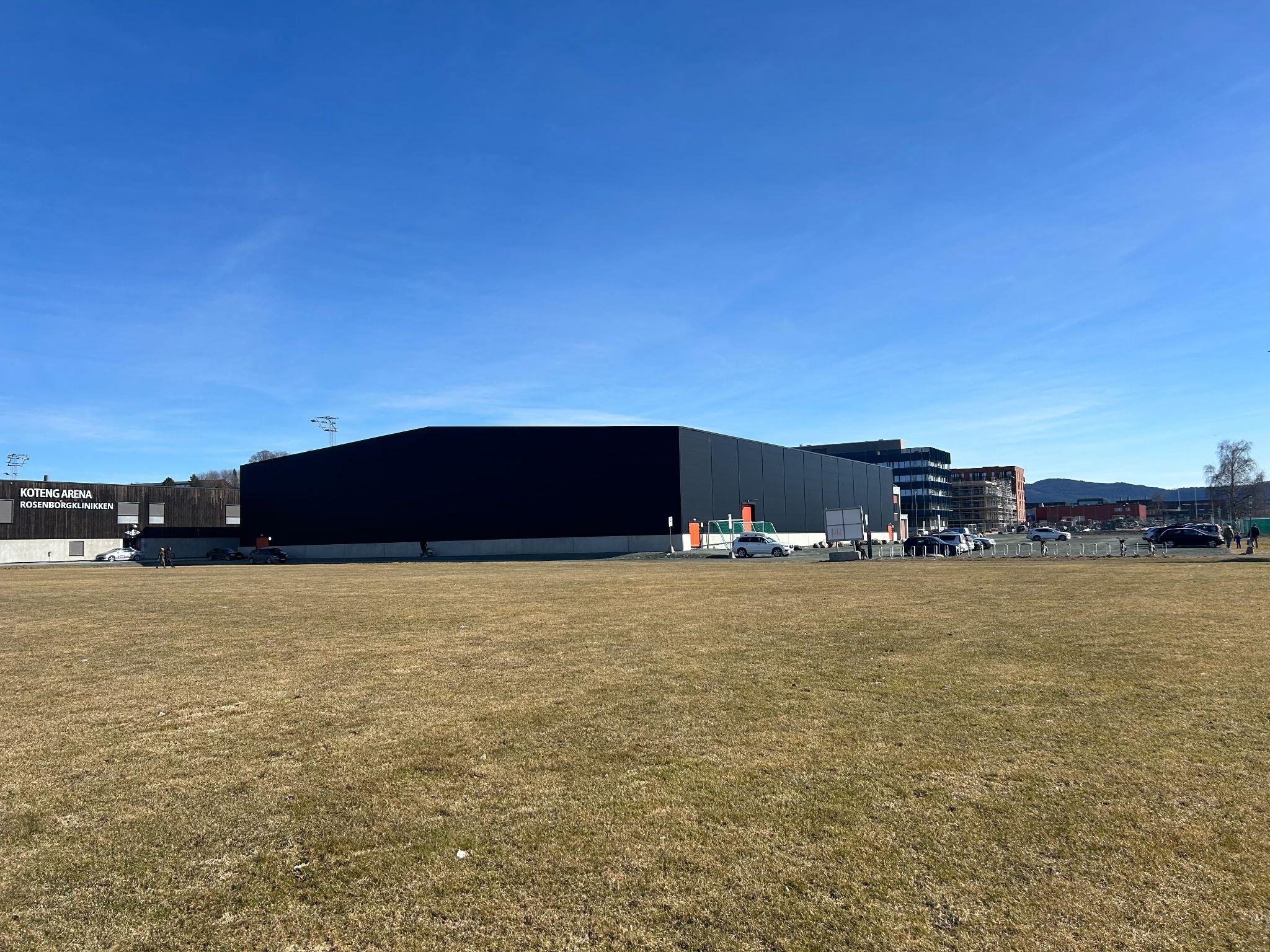 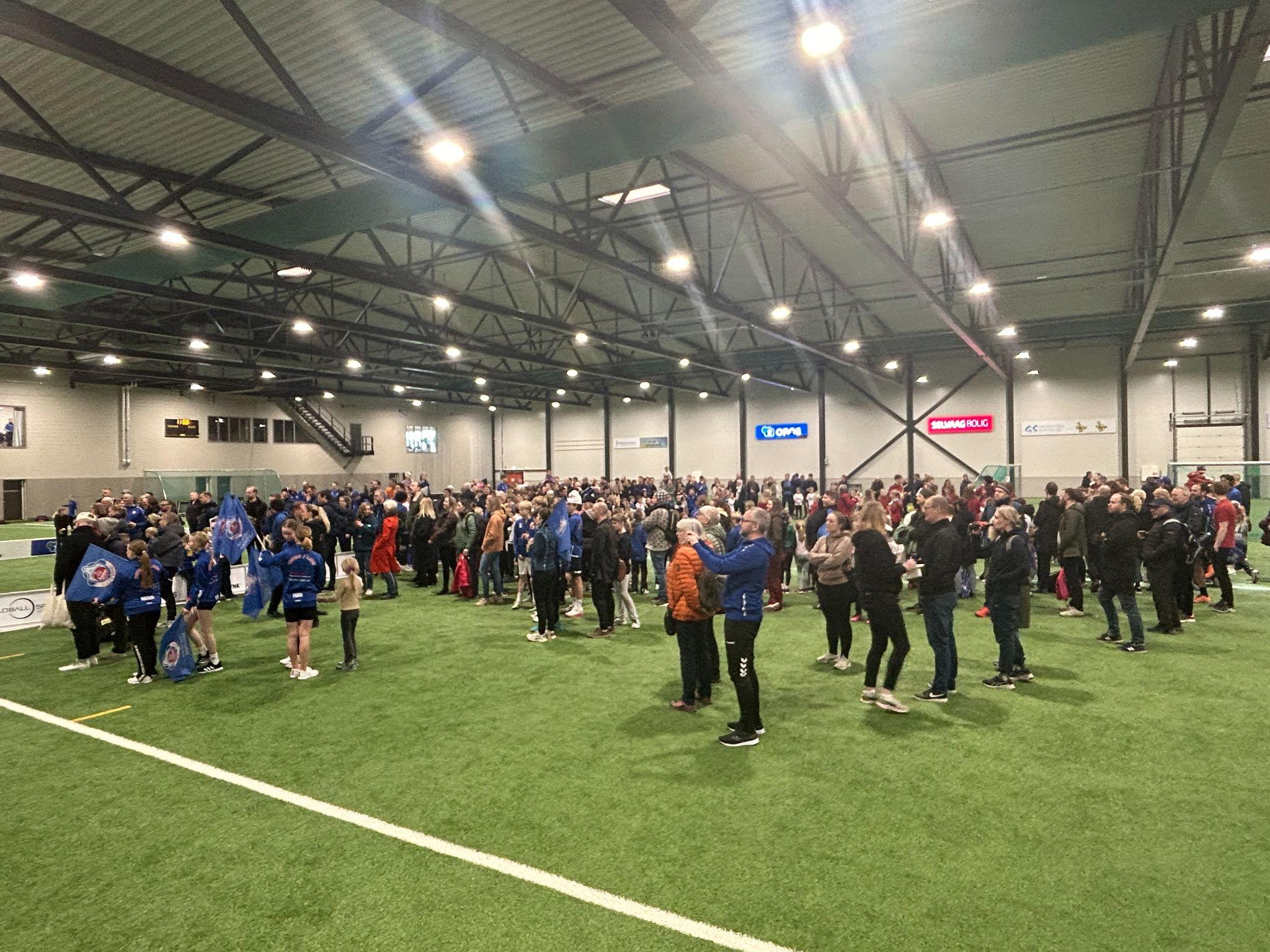 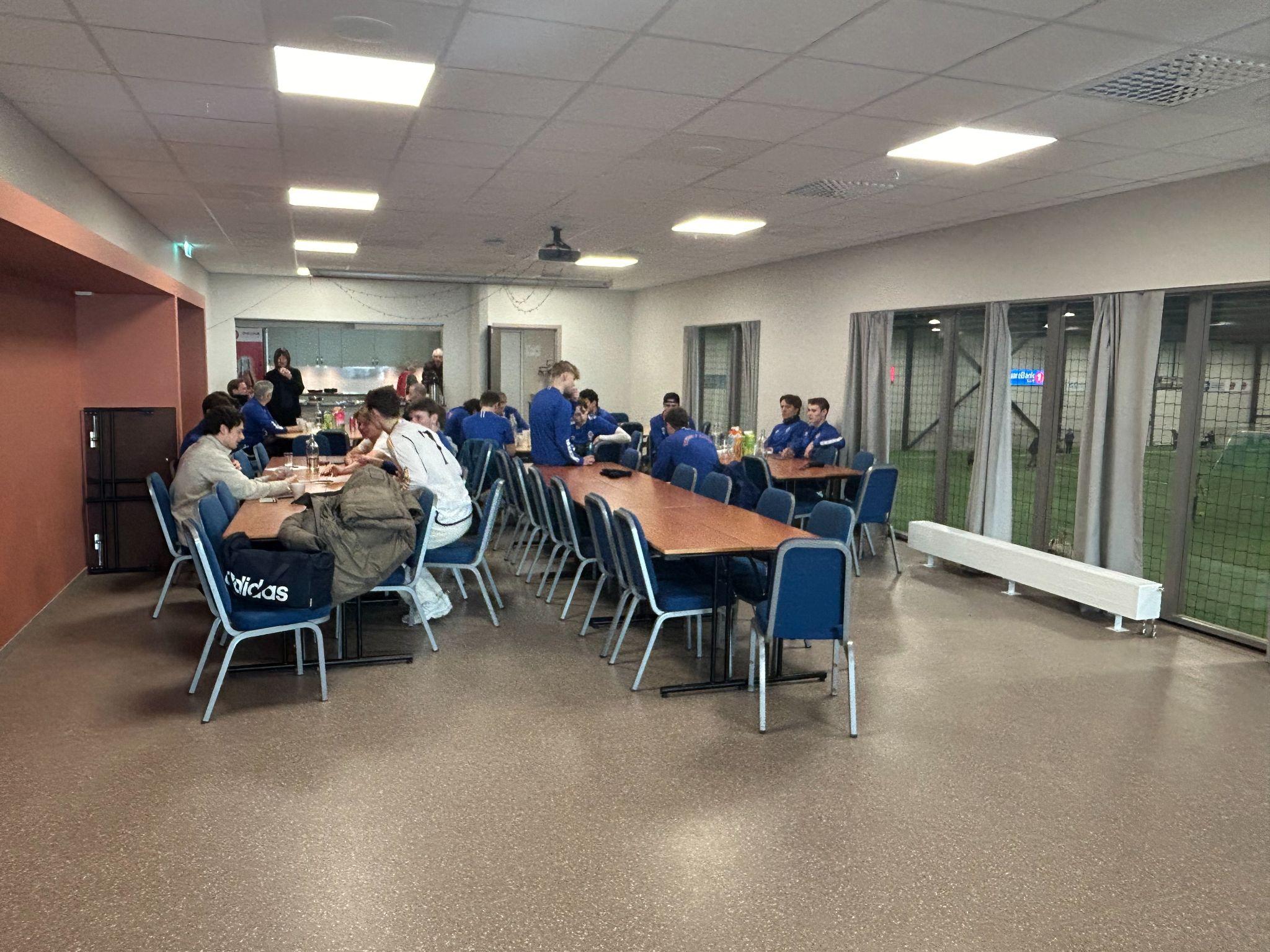 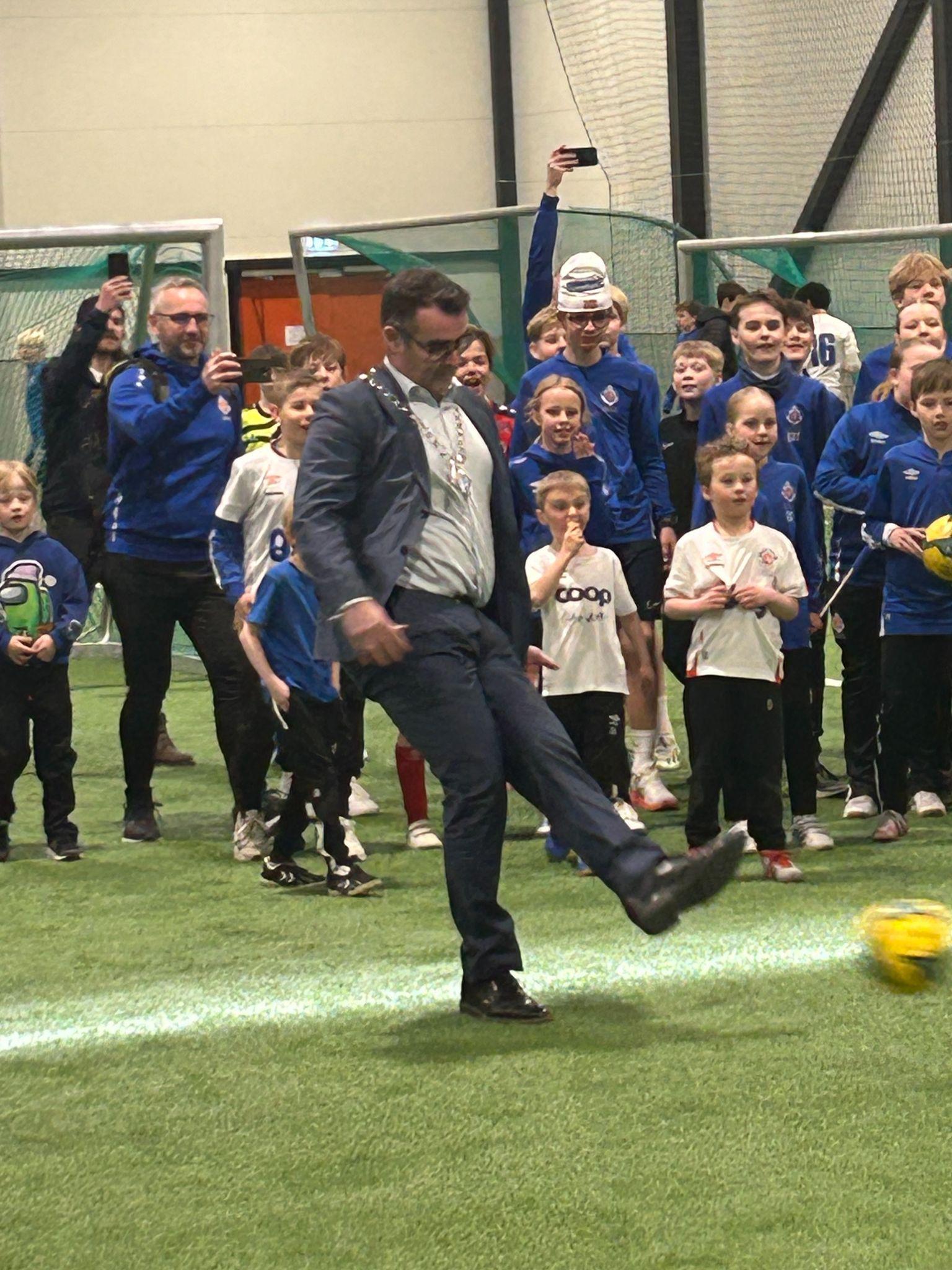 Idrettshaller
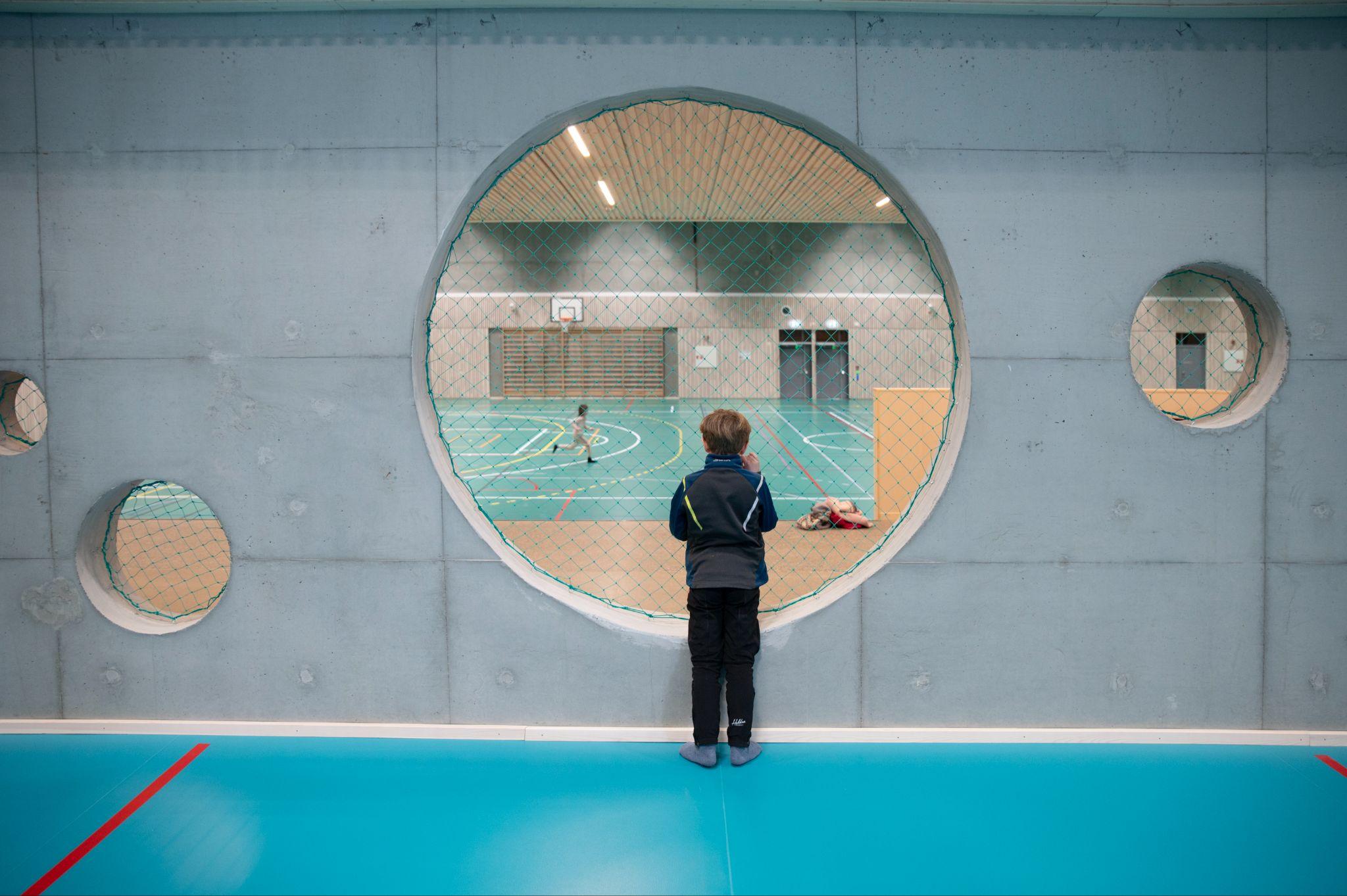 Nye skoler
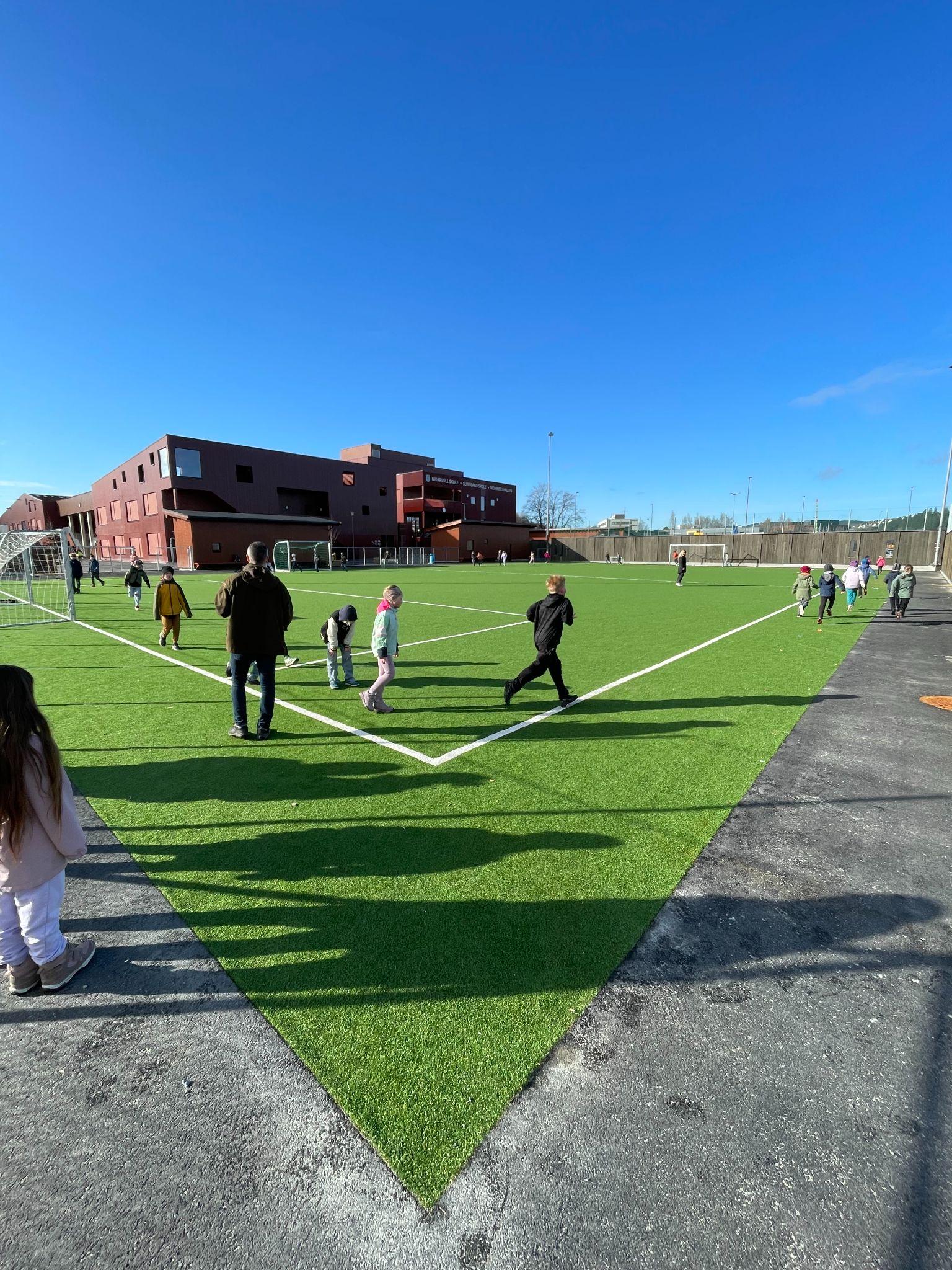 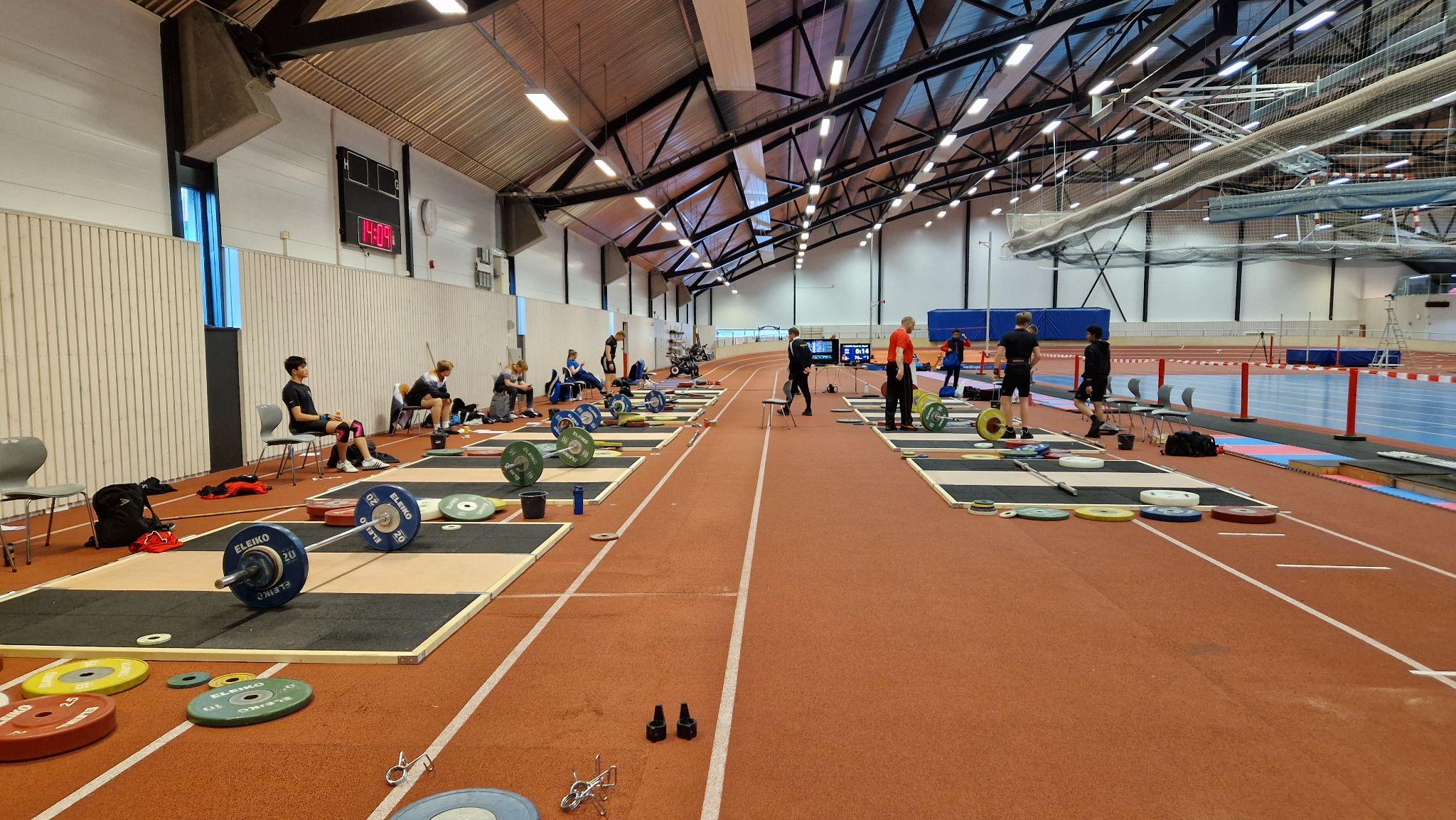 Arrangementsbyen
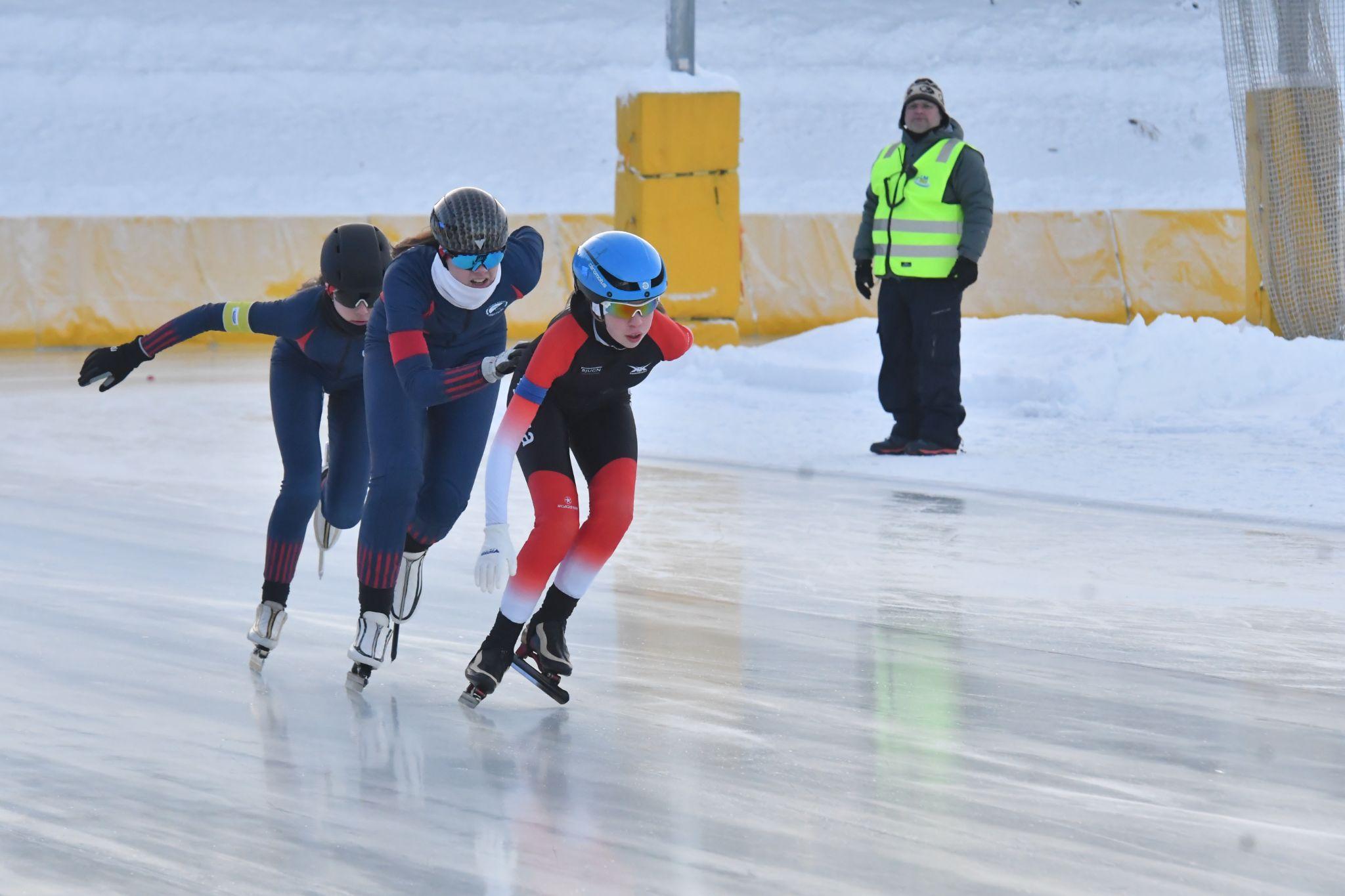 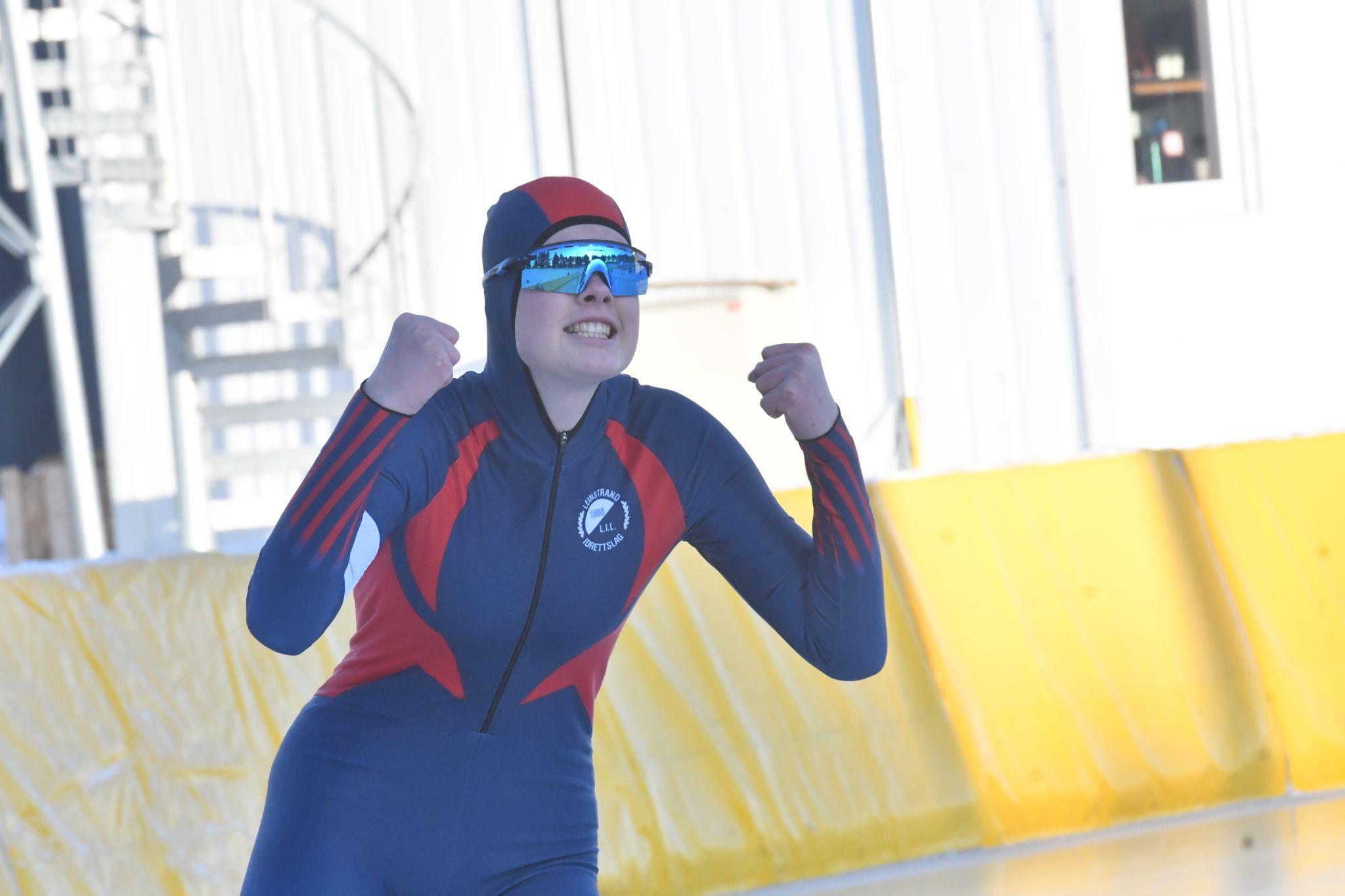 Foto: Karlsen Foto
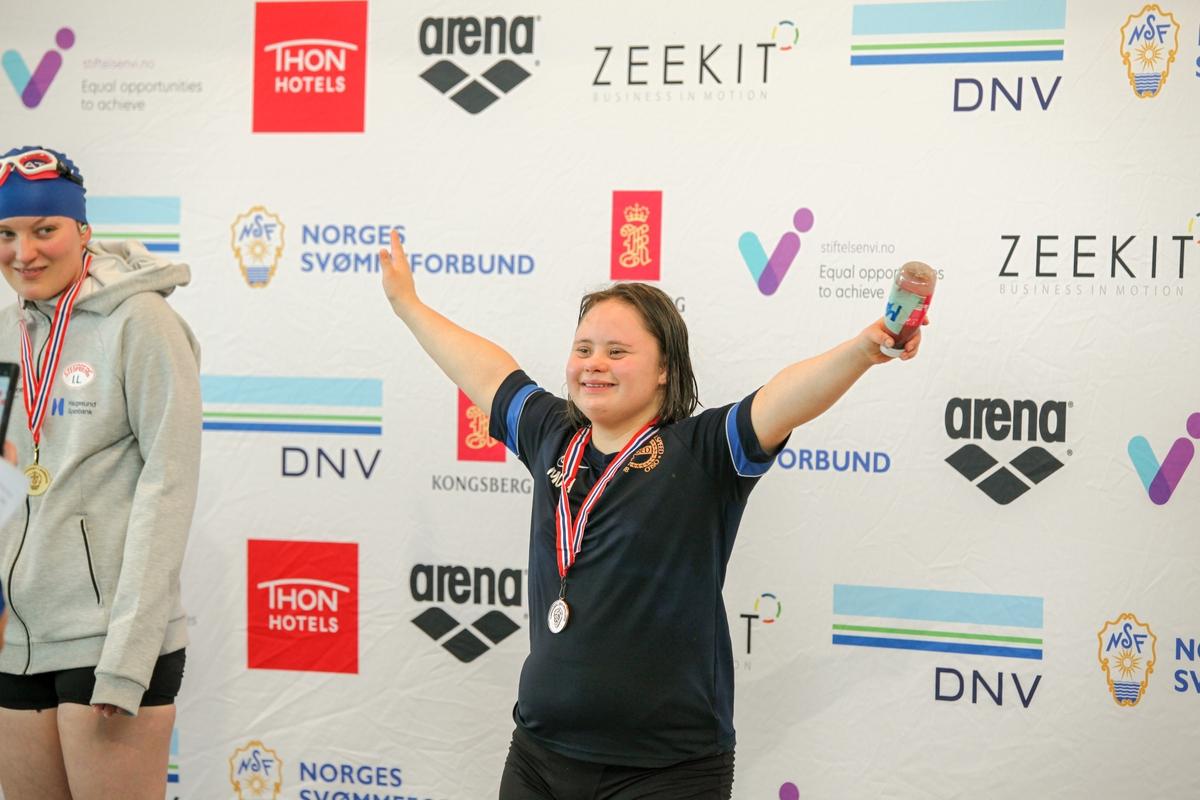 Landsmesterskapet i svømming
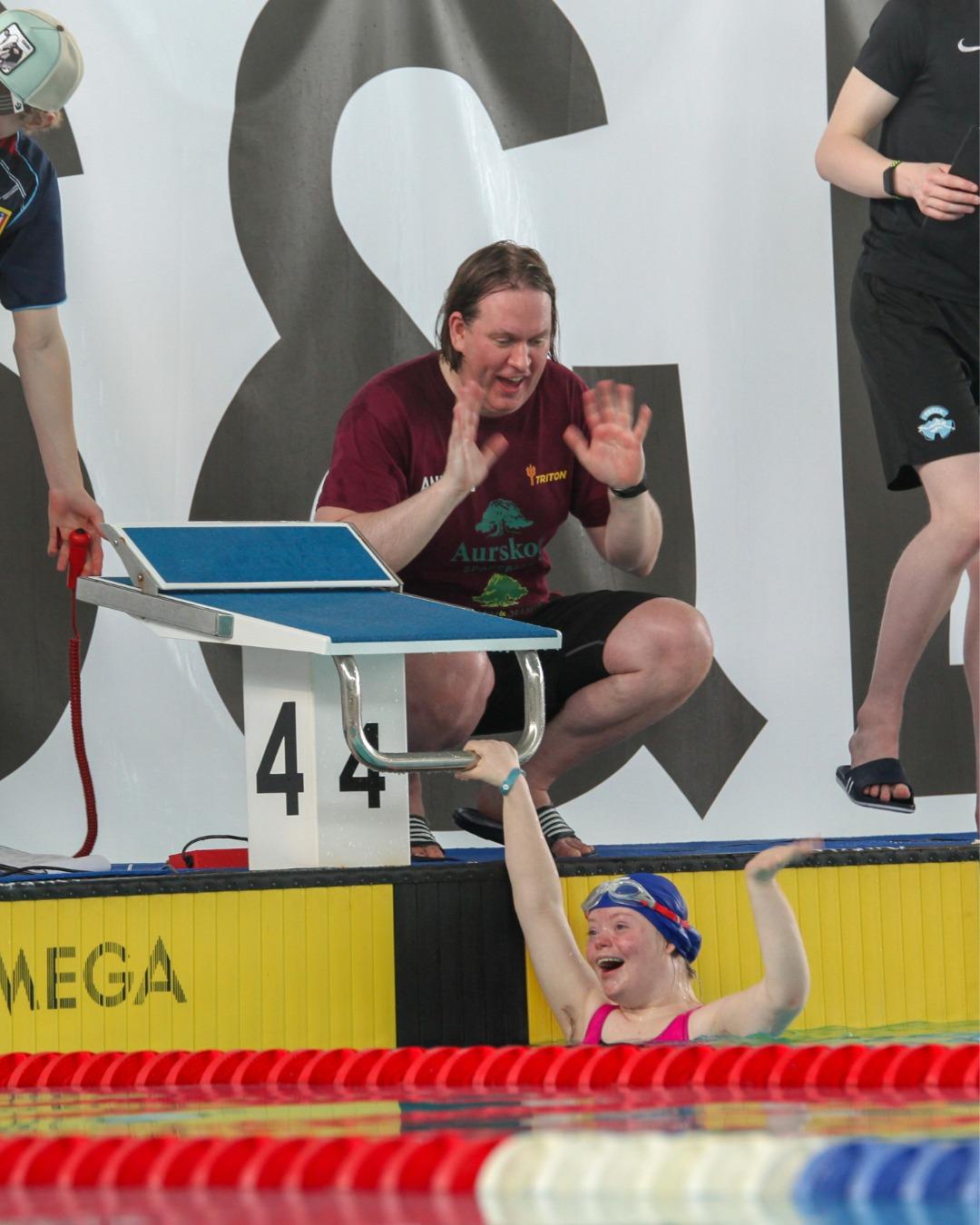 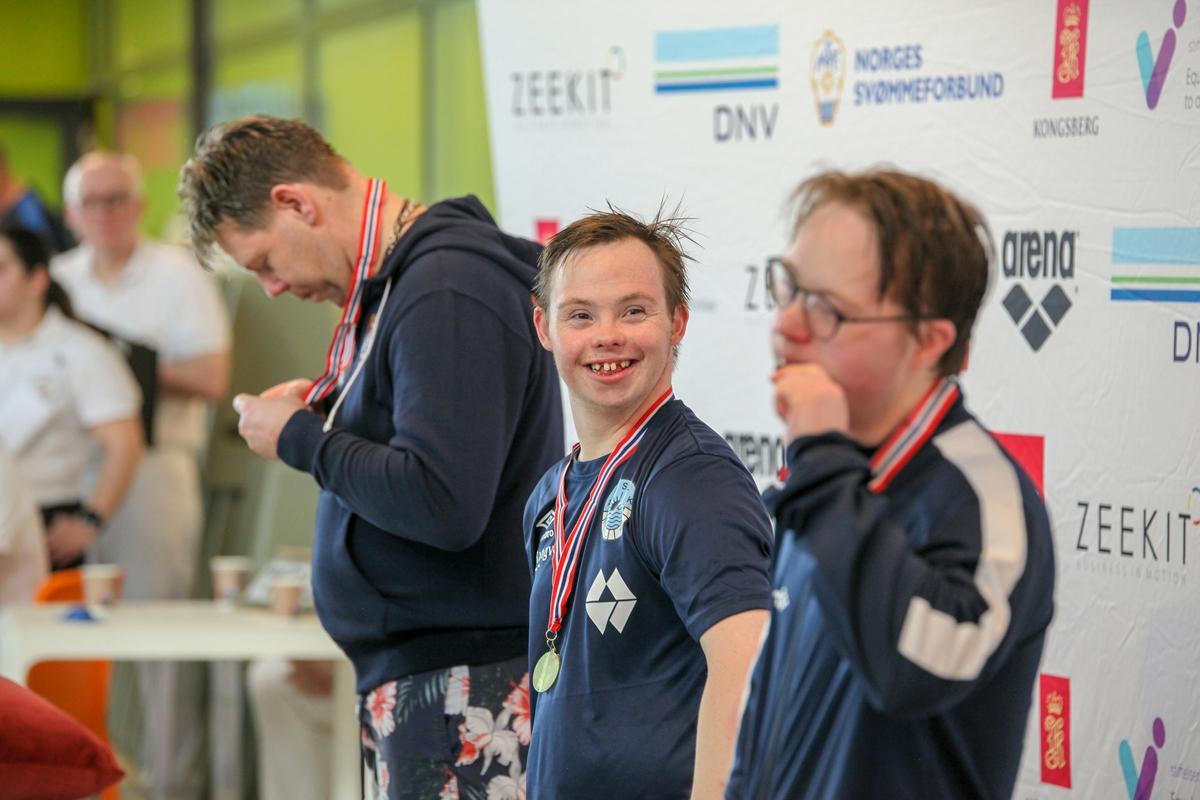 Fotballhall
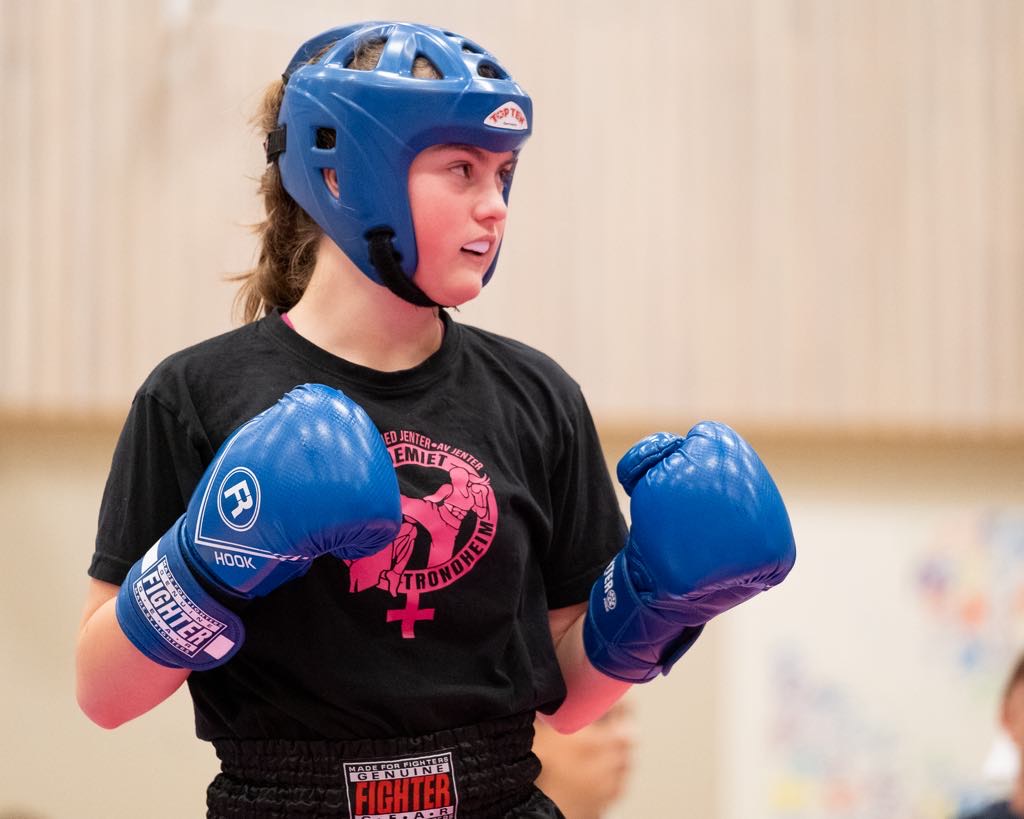 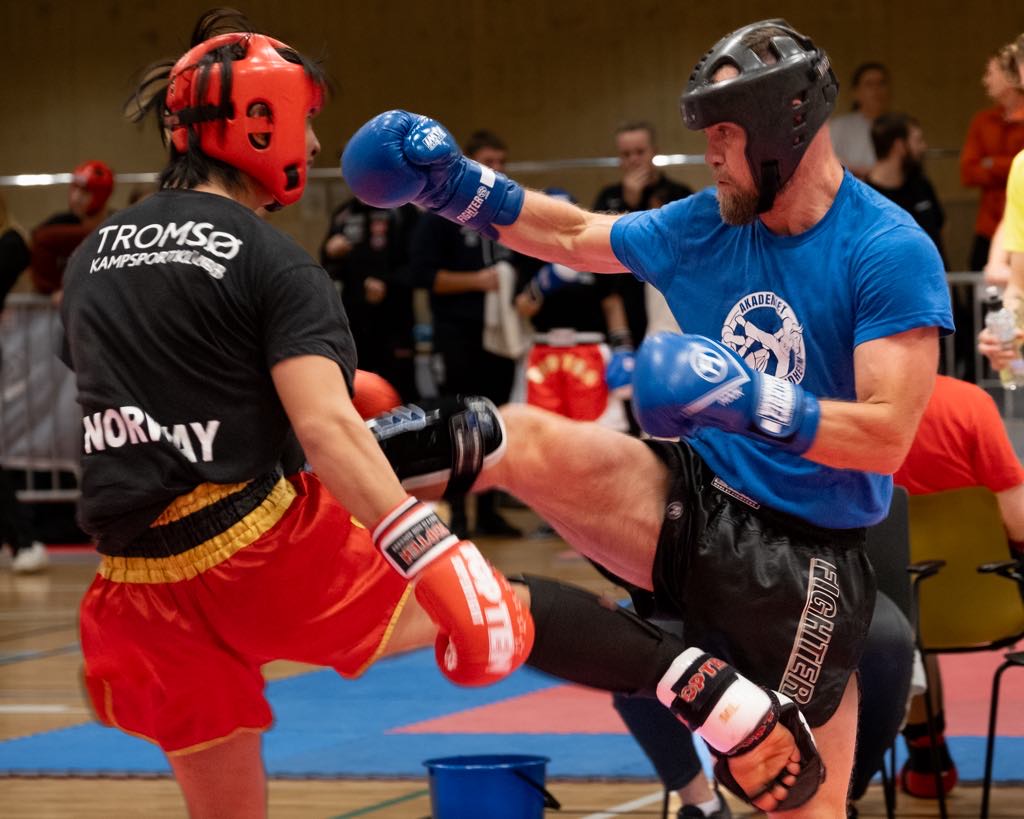 NM i kickboxing
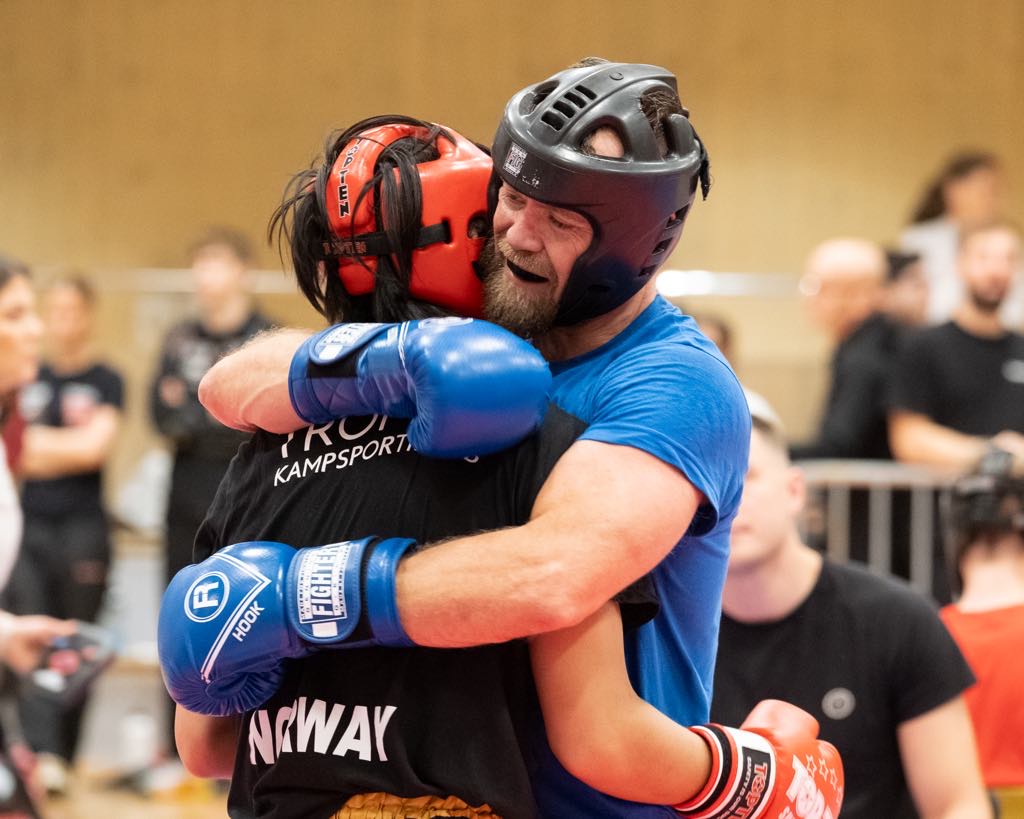 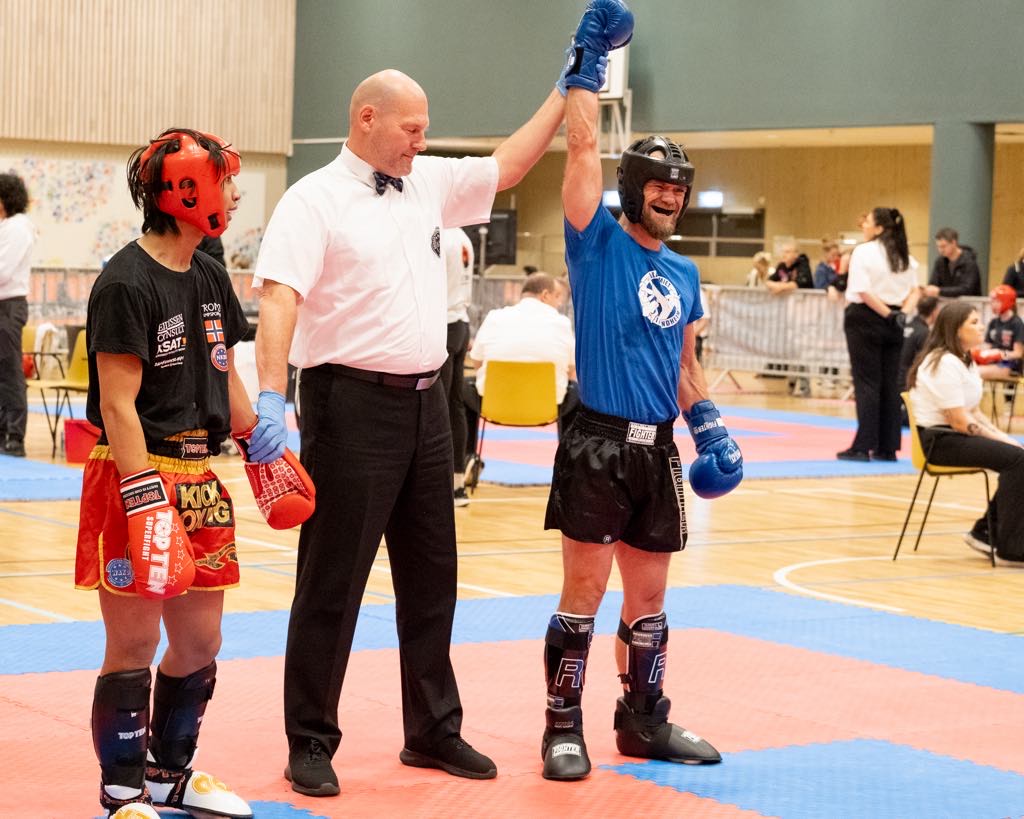 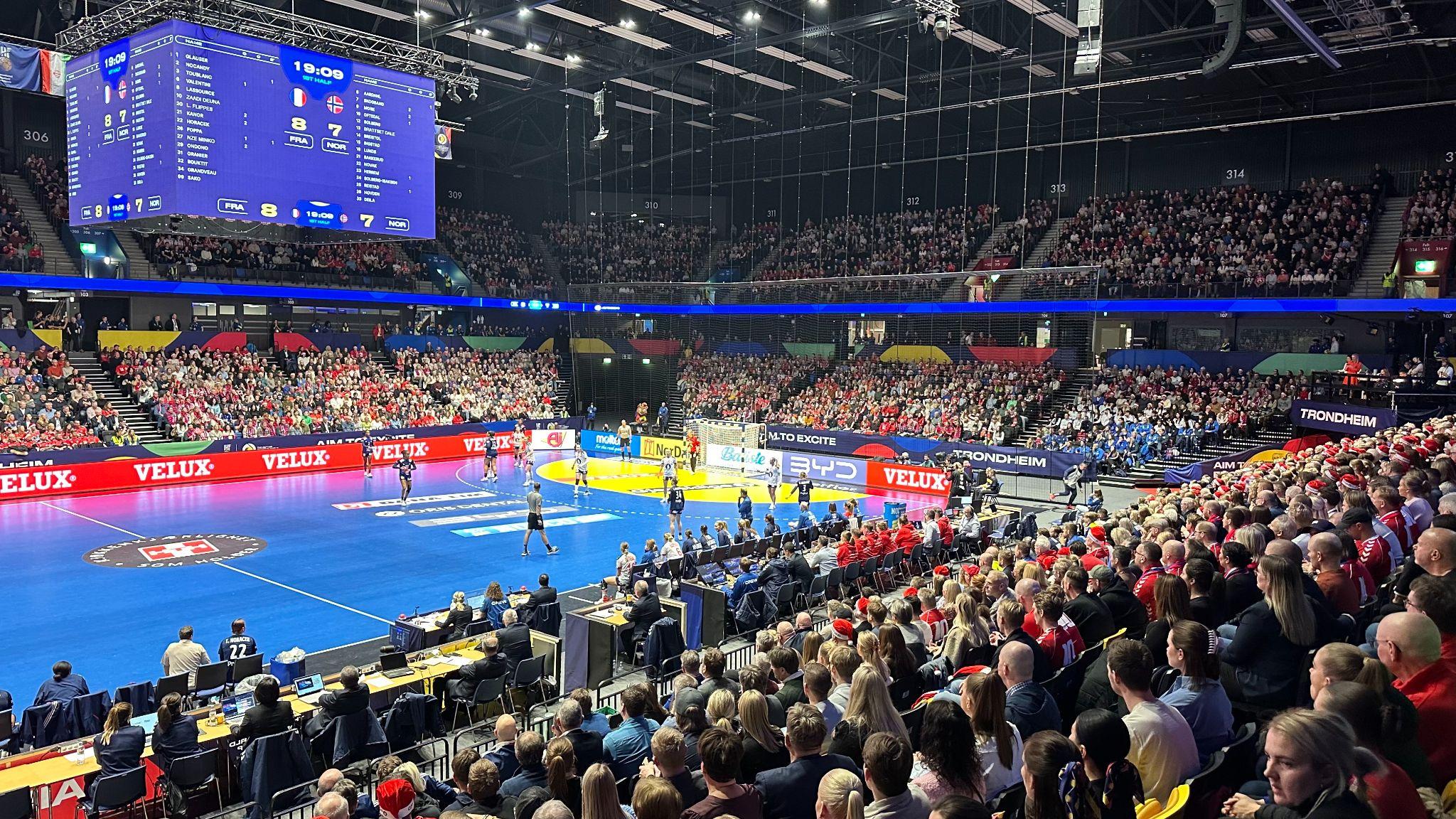 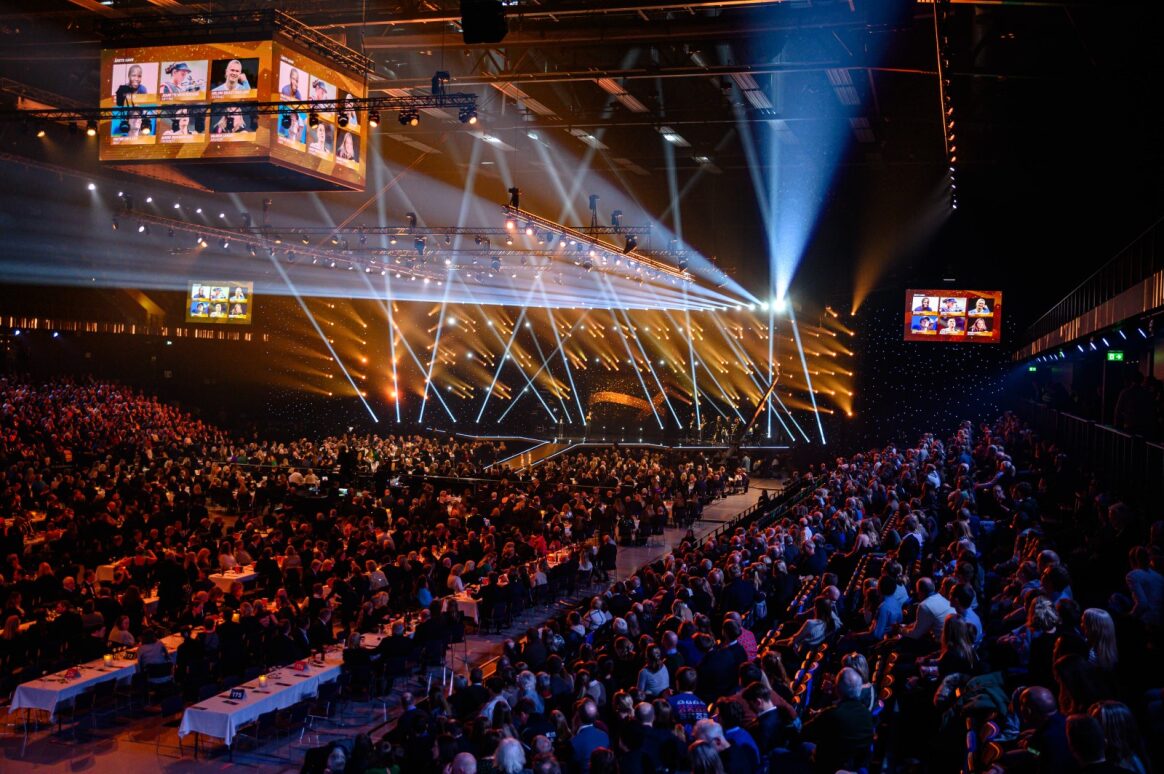 Idrettsgallaen
Håndball-VM
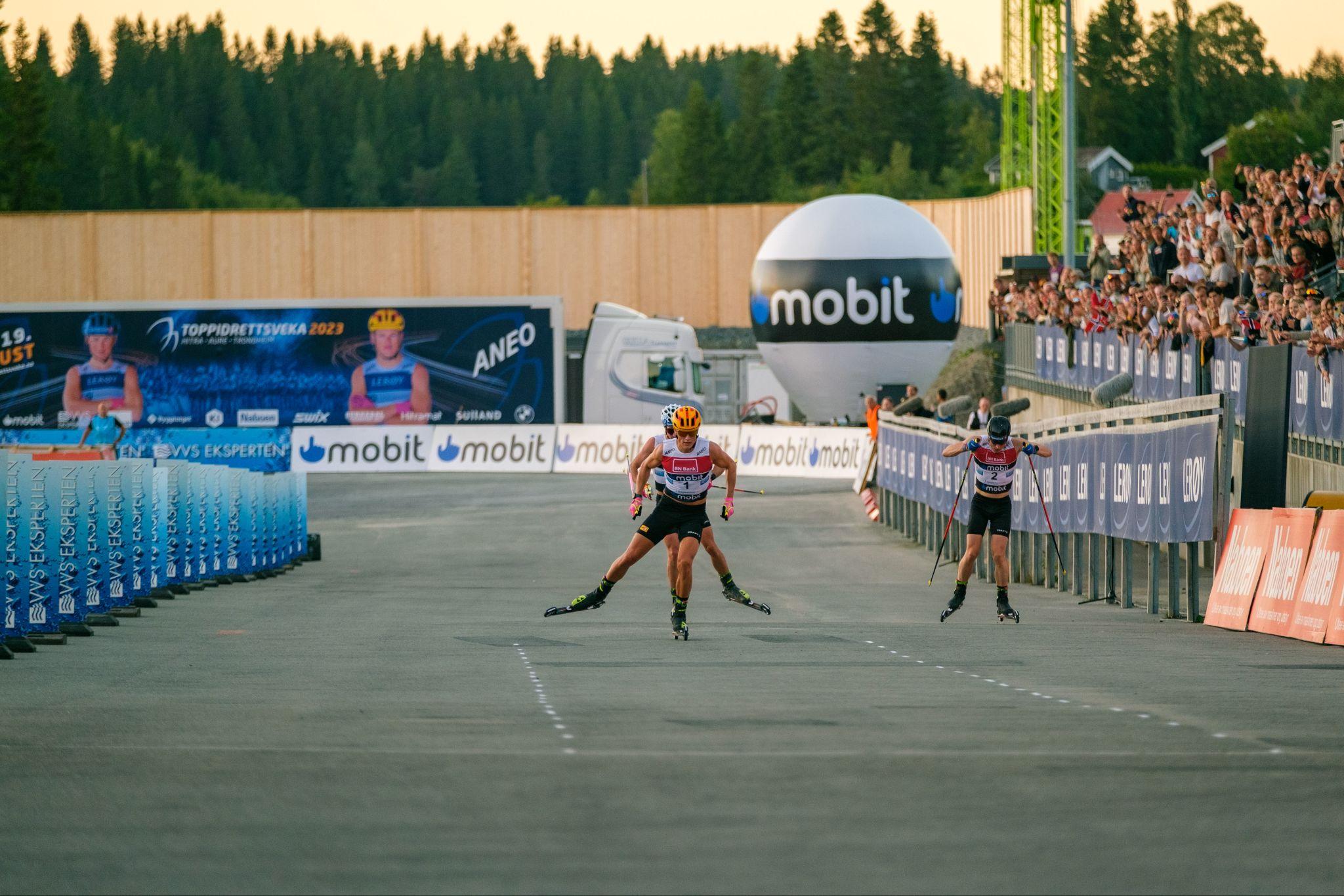 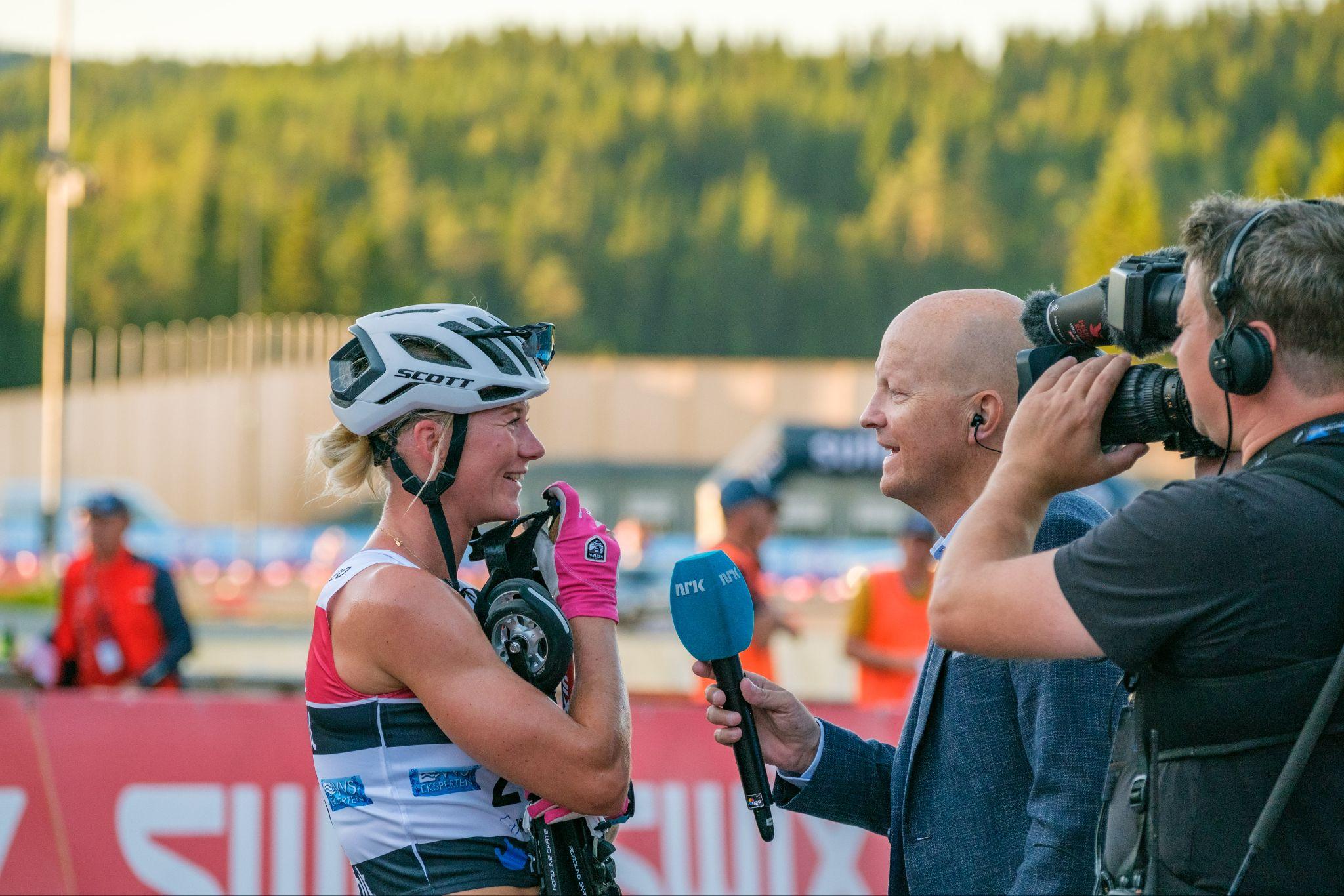 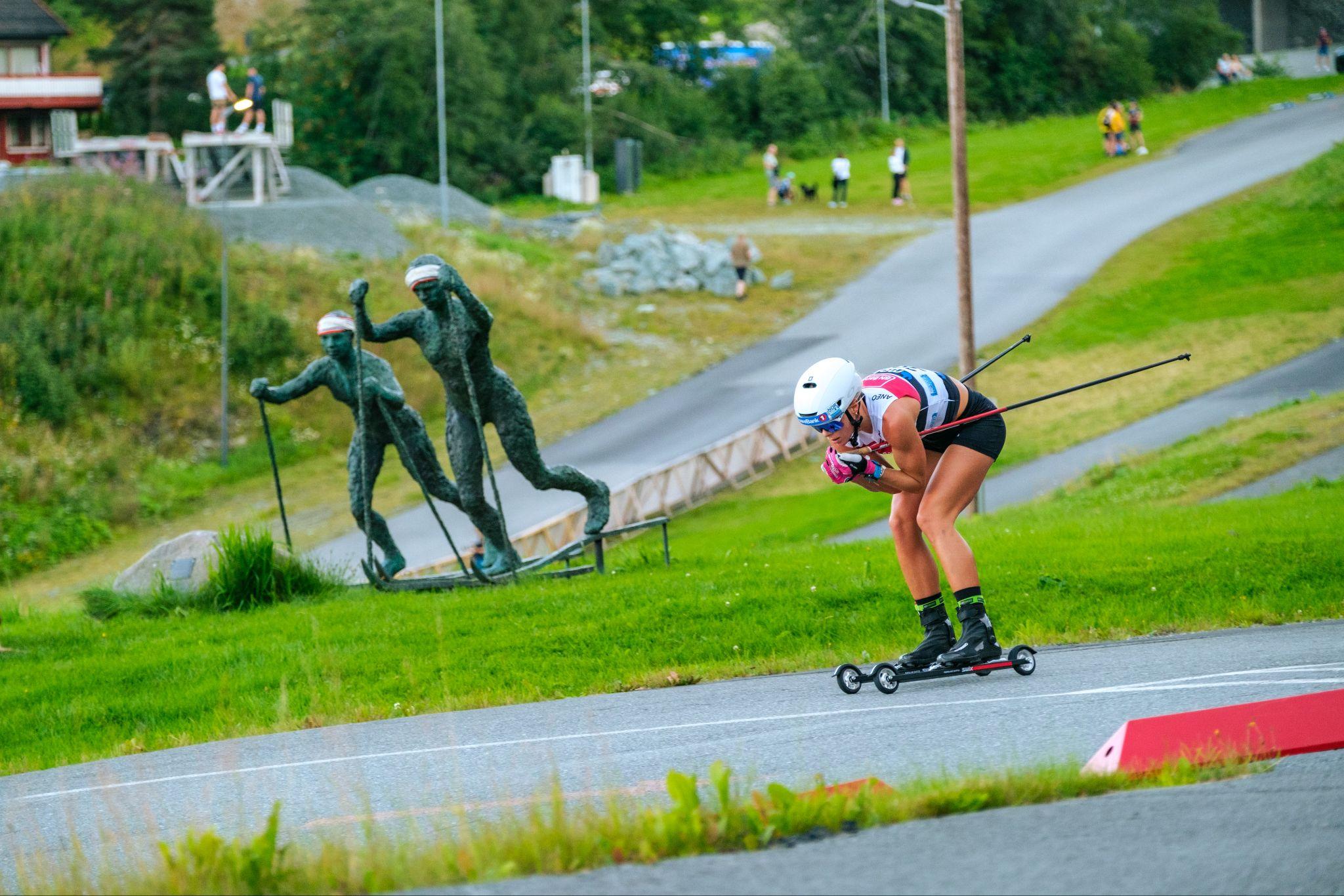 Toppidrettsveka
Foto: Amanda Sotberg
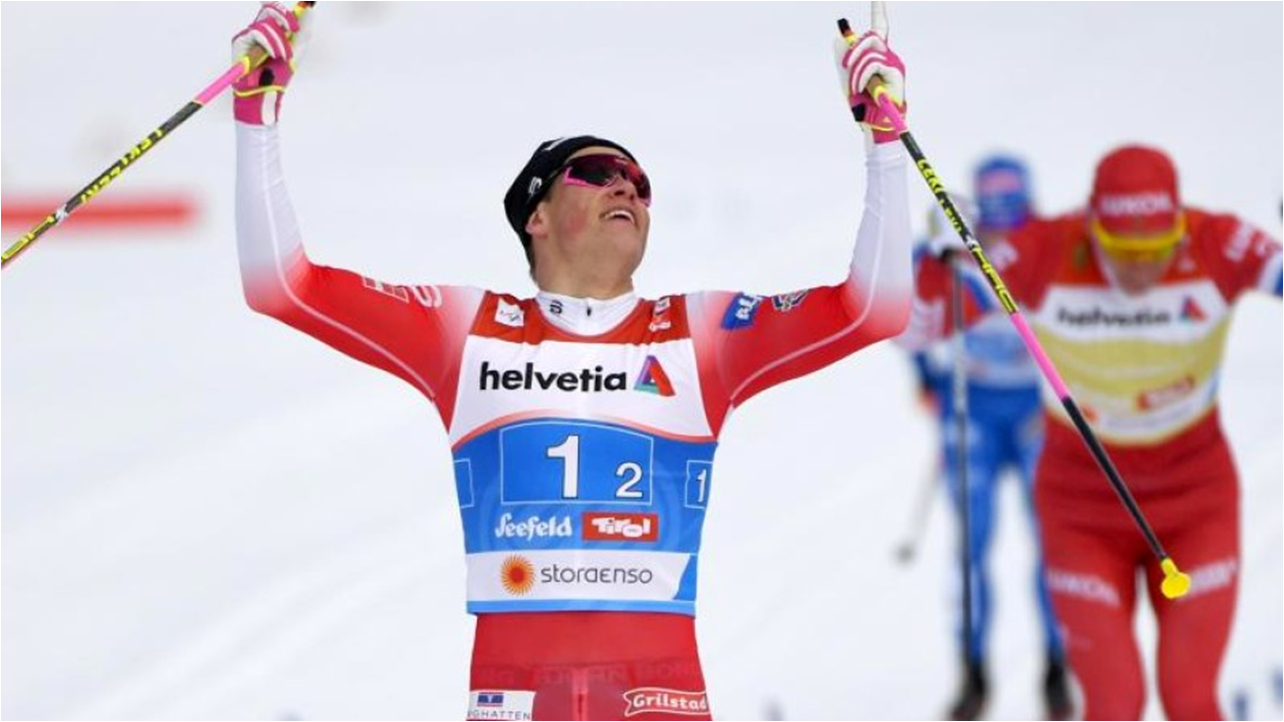 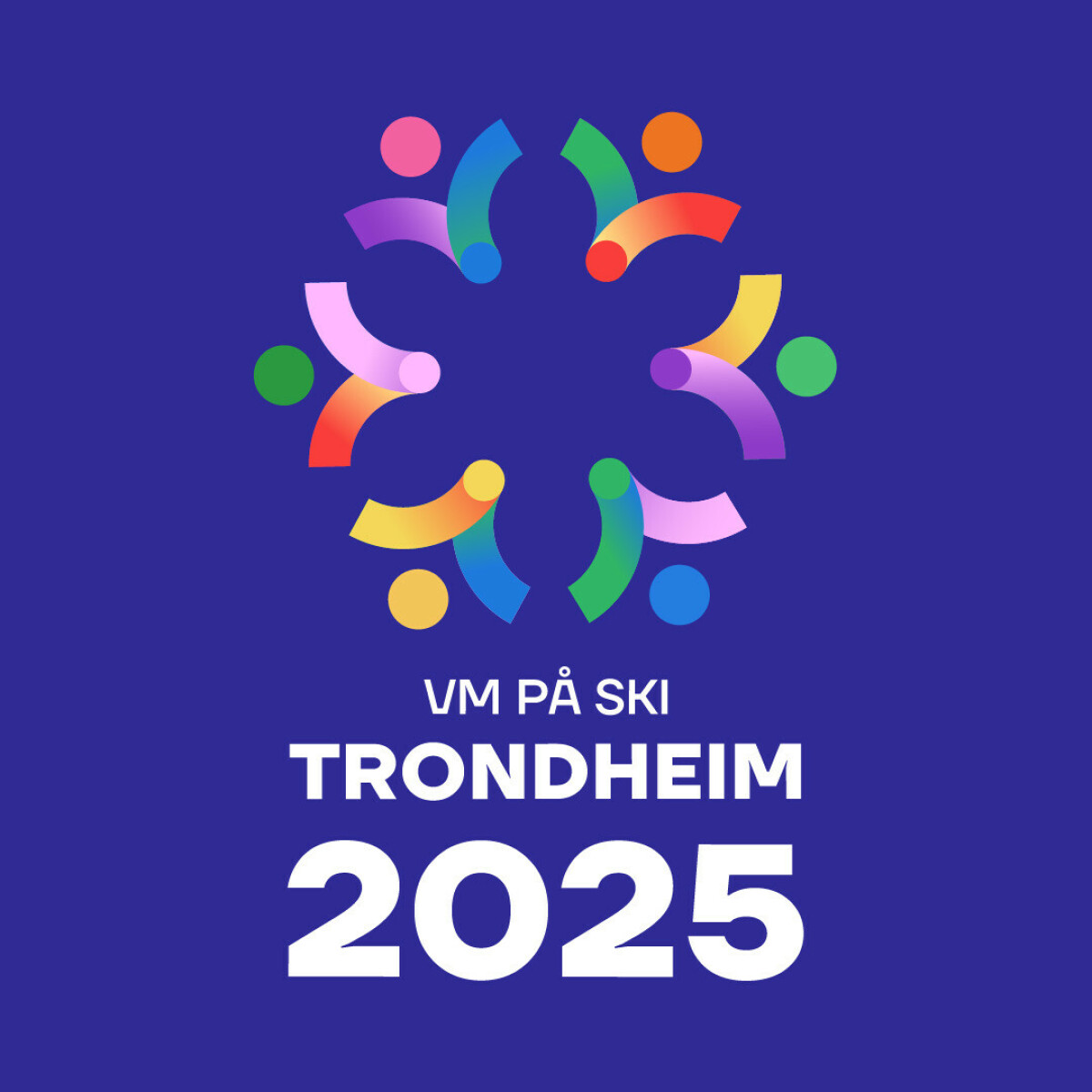 Ski-VM
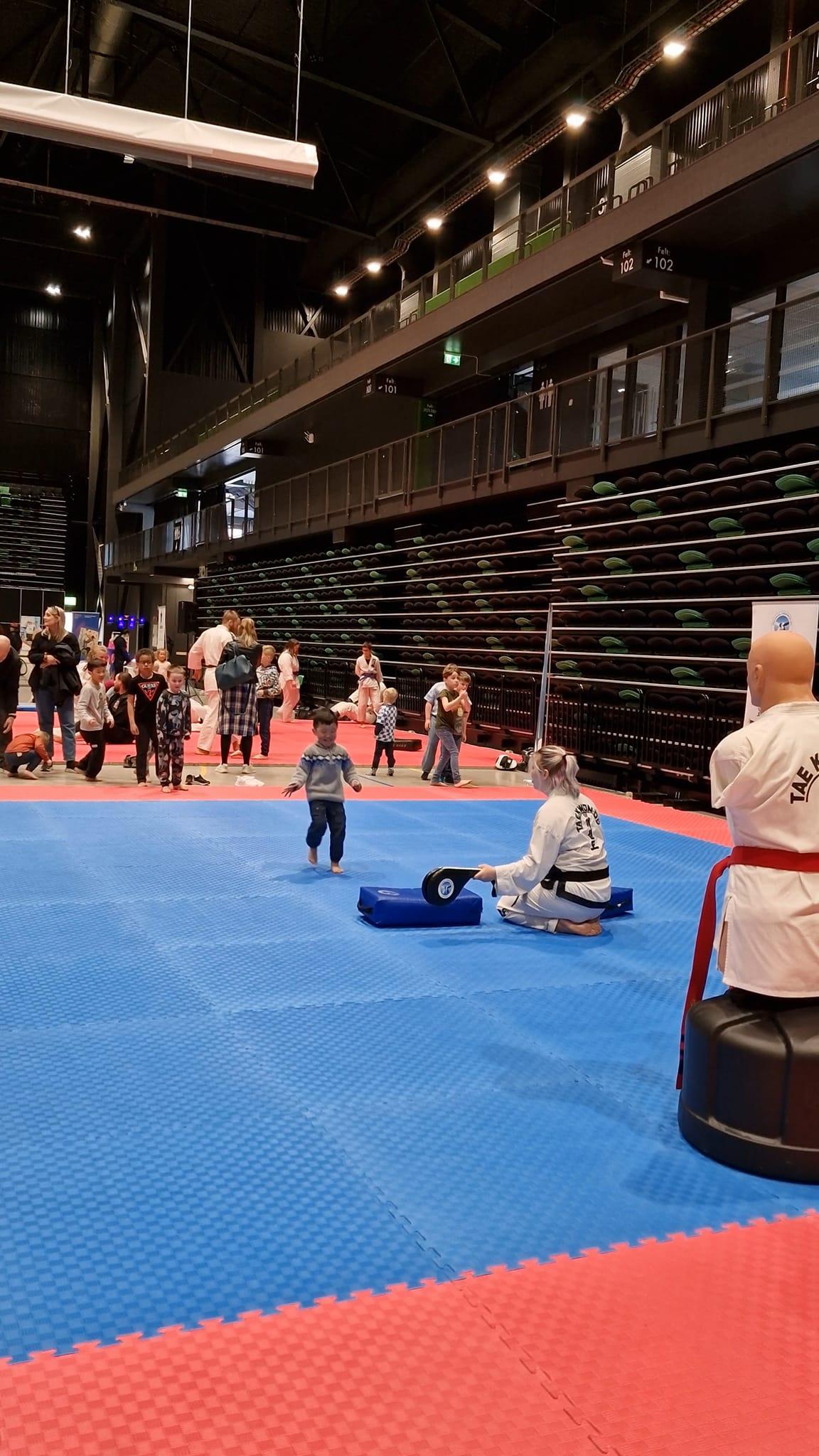 Frivilligheten
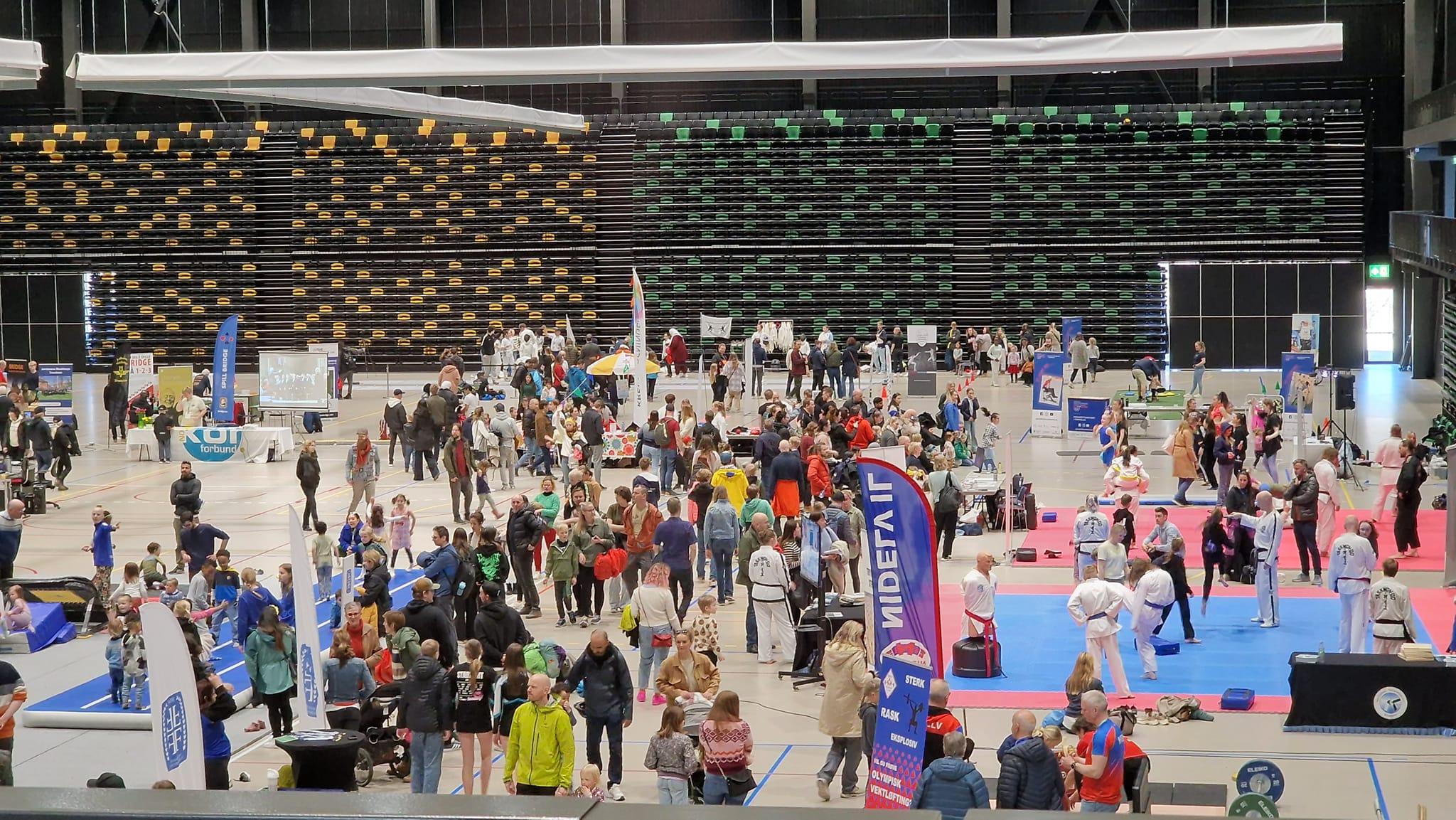